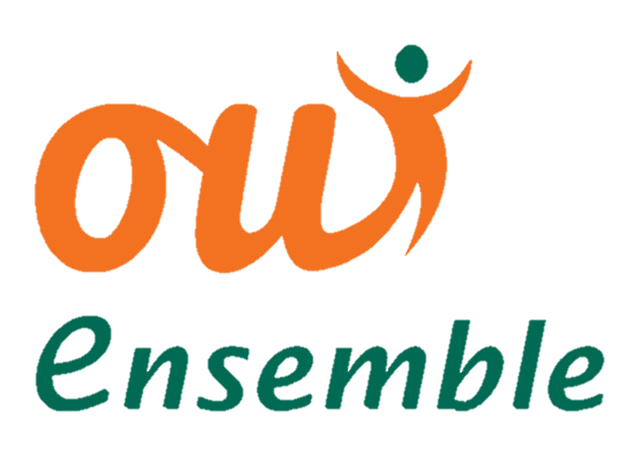 A BETTER FUTURE
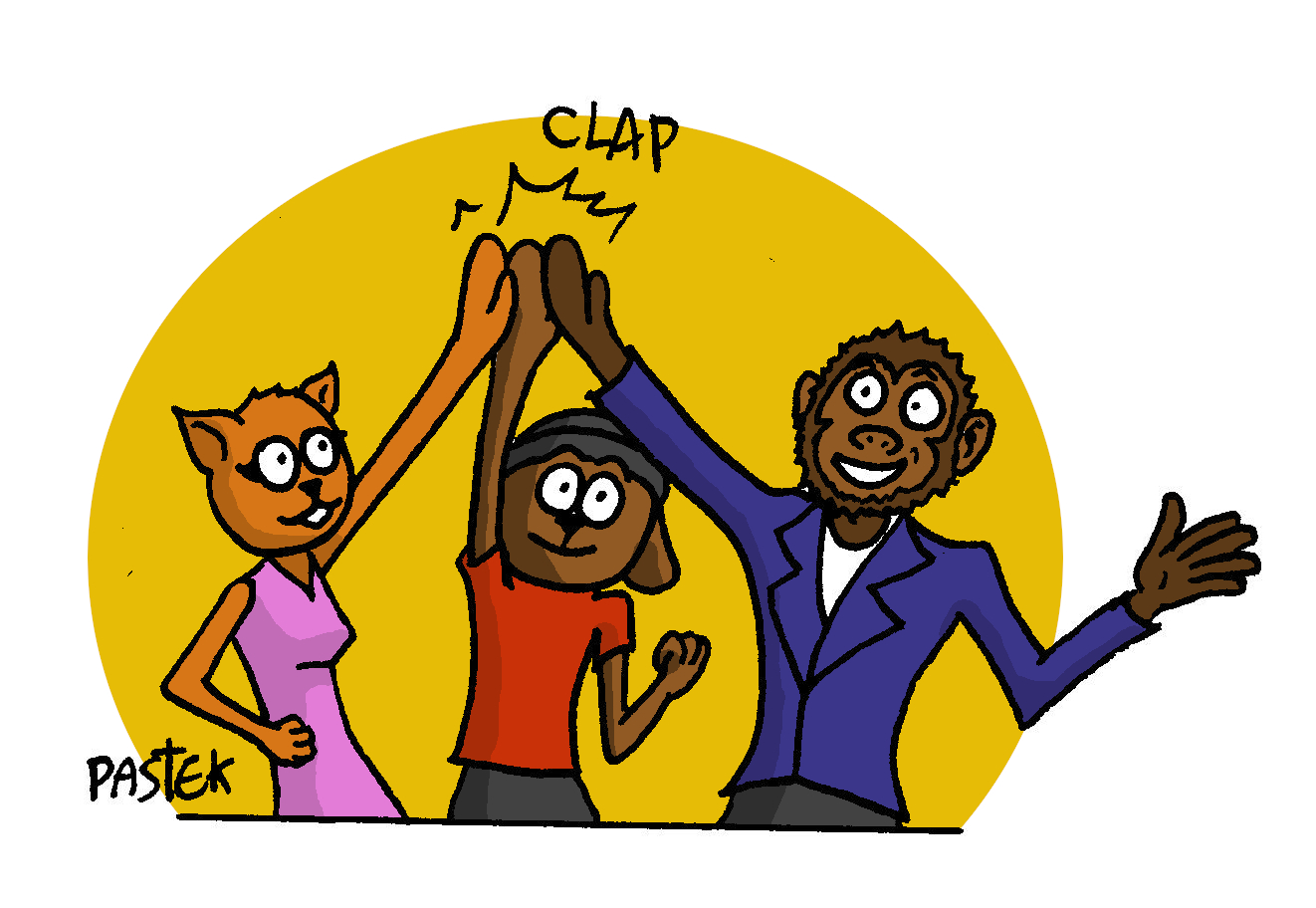 Living Well Together
Yes Together
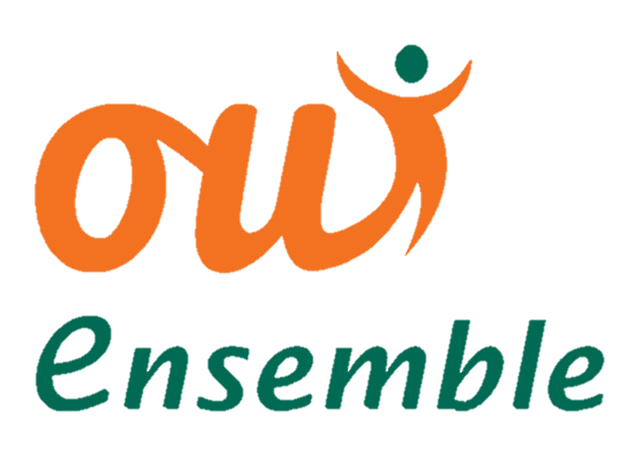 The idea of the project
The project was born following the testimonies of our elders at the end of life, on the happiness that is found in an alchemy between respect for individuality and that of openness to others
The proposal for action is the result of a succession of human and professional experiences lived in different life contexts, accumulated in developed and developing countries
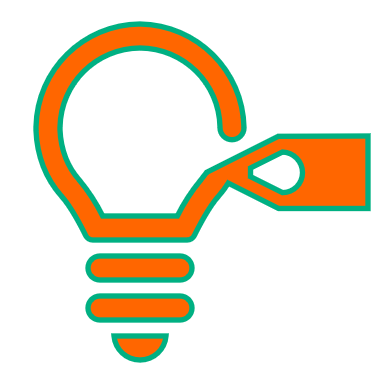 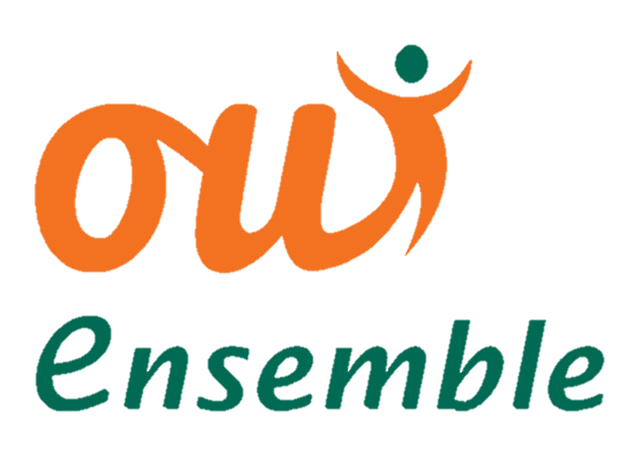 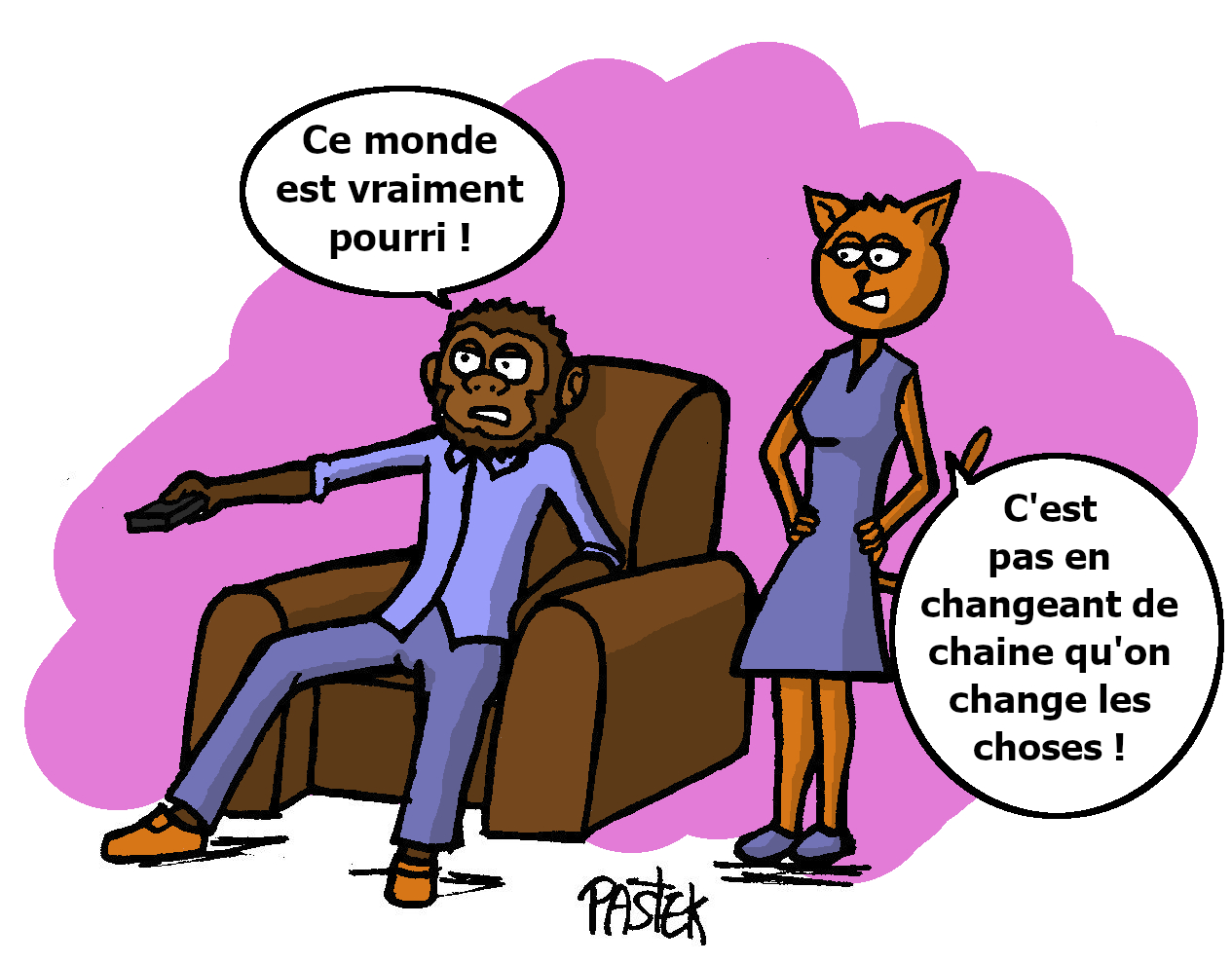 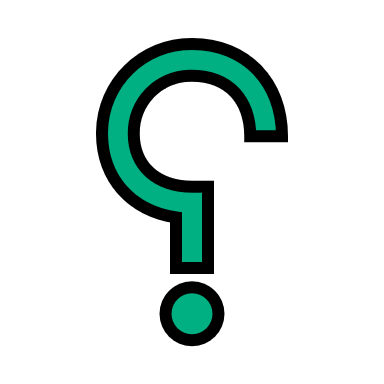 But…
What is this project?
Where is it located?
What is the aim of this project?
What societal issue are you working on?
Who are you?
Who is your project aimed at?
What issues do you raise?
What is your recipe for achieving your project goal?
How do you approach a complex societal system?
How can you keep the commitments of your public interest project?
What is the purpose of your project?
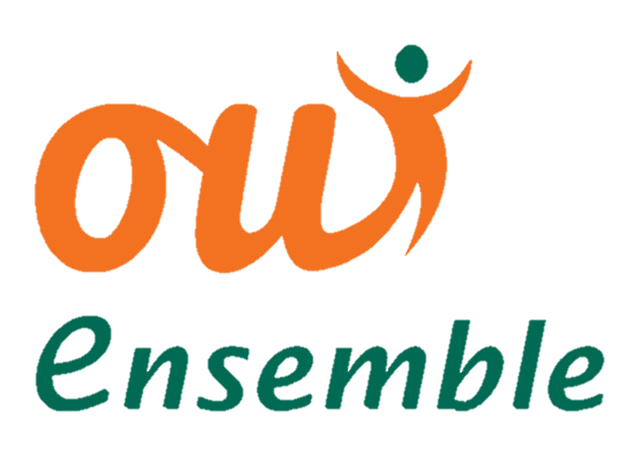 What is this project?
► Experimentation of a path for a sustainable economy through a new model of success in order to promote the emergence of a more ecological and united society
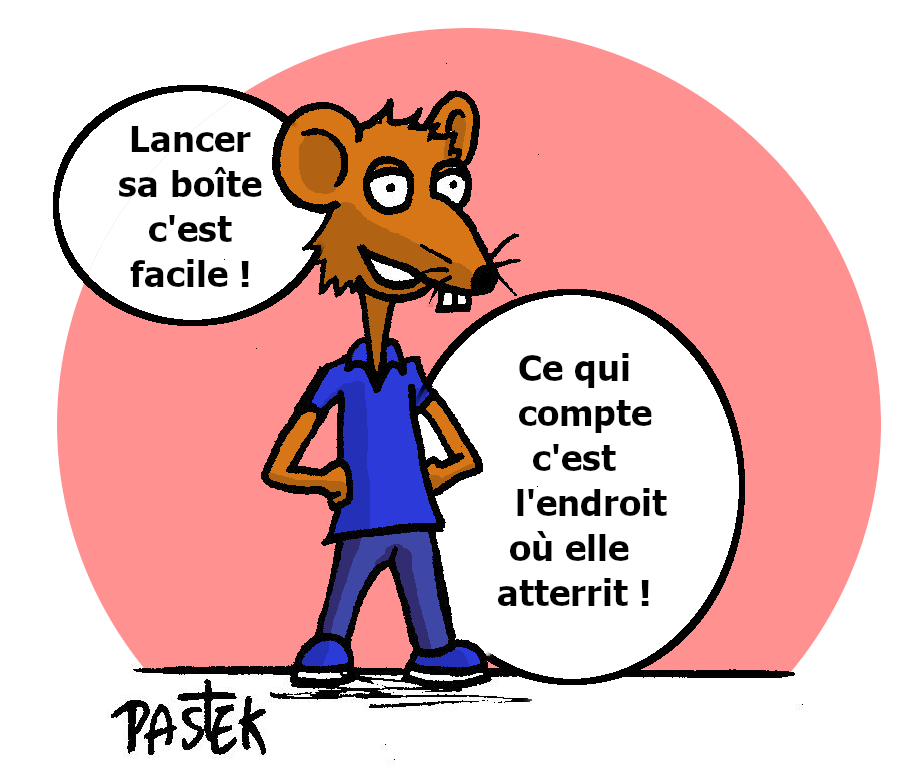 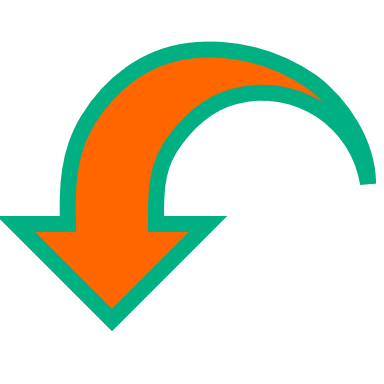 With an Inclusive Social Organisation Network to cope with our changing live styles and our perceptions of the work place
Responding to individualised needs within the society with an innovative process of work organisation and service  production
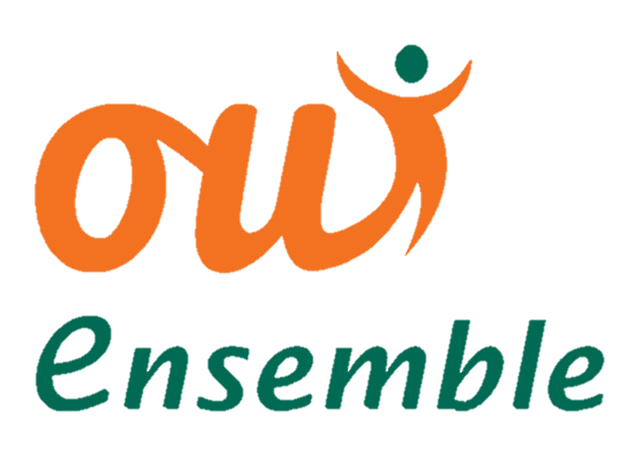 What is the aim of this project?
► The health crisis revealed the systemic flaws in our models of society which have become complex
One obvious consequence:
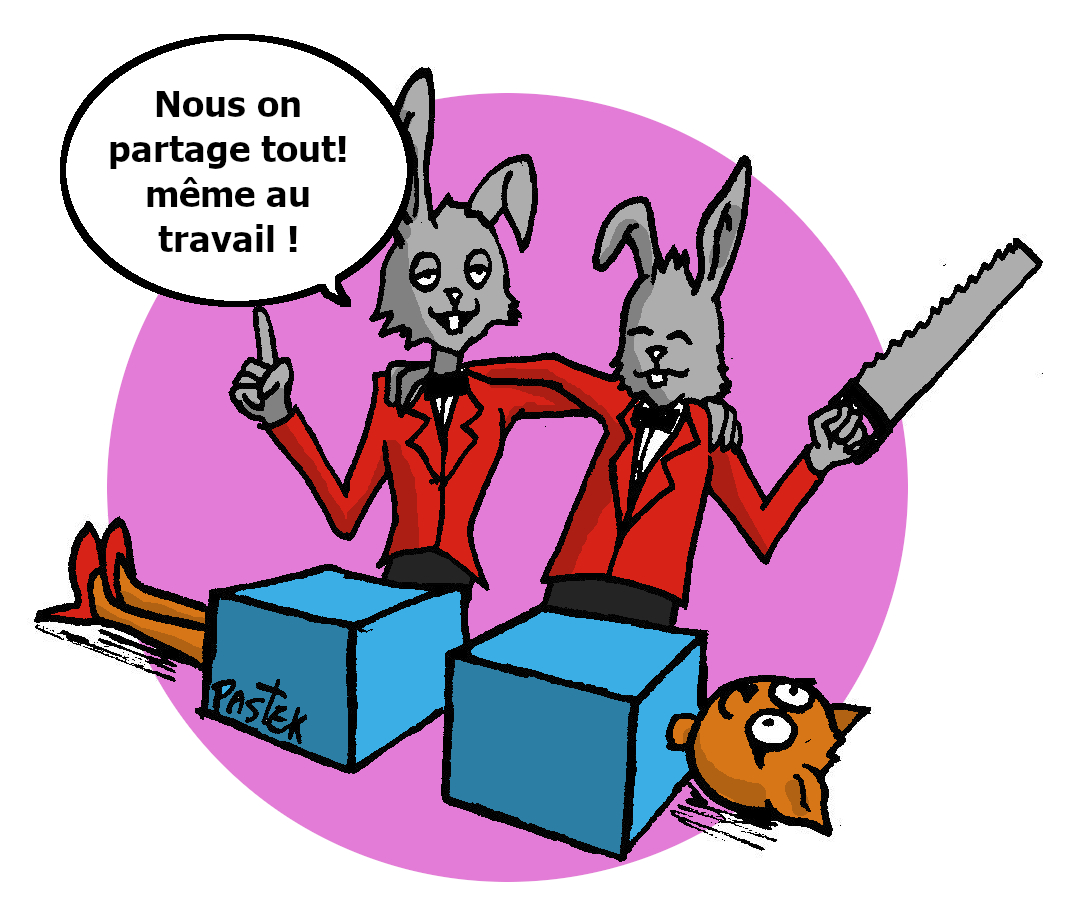 Metamorphosis of our now fractured societies, which requires rethinking them by "repairing" them
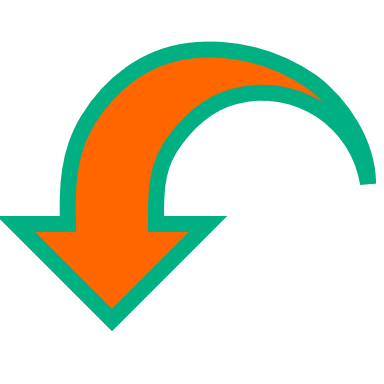 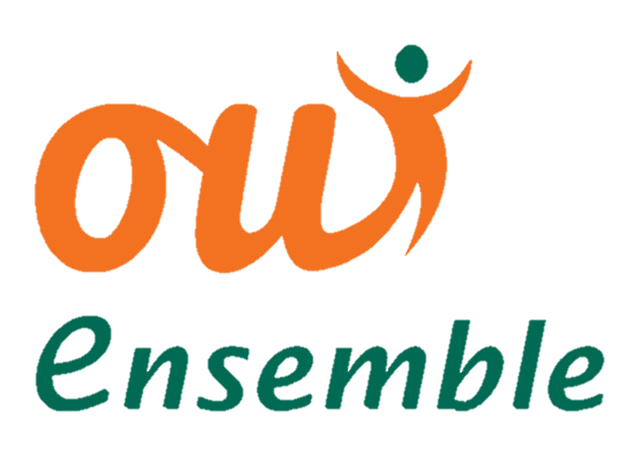 Who are we?
Often share the following findings 

In parallel, they suffer from the same difficulties

Are poorly connected

Fulfil their responsibilities

Carry altruistic and ethical values

Motivate "win-win" relationships
Multiple entrepreneurial resources that are
intergenerational, multicultural, multisectoral:
public and private actors
paid and voluntary
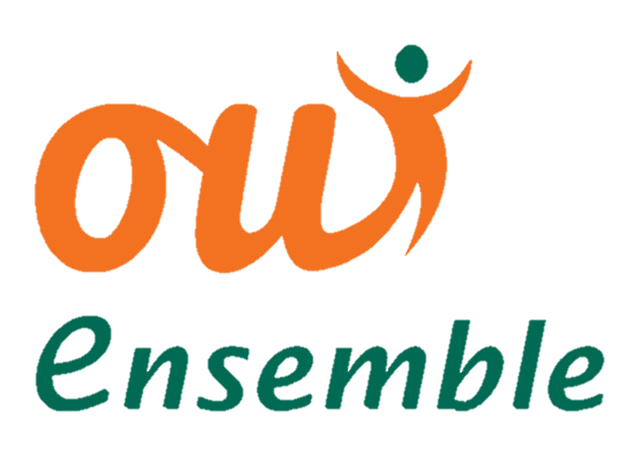 What issues do we raise?
unemployment  of the younger generation
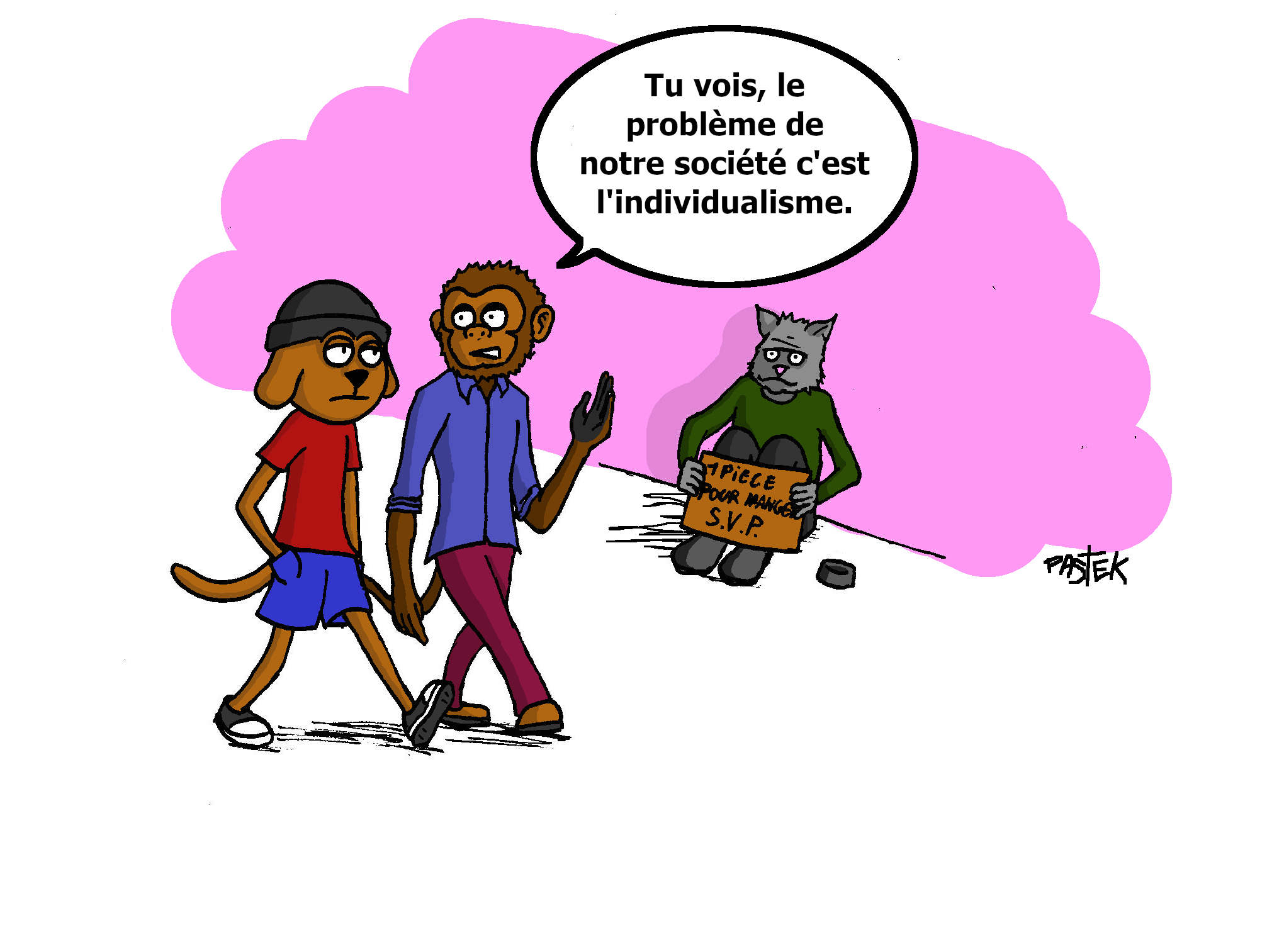 Precariousness
abuse
home maintenance
burn out
Aging
break 
Intergenerational gap
unemployment of seniors
isolation
Climate change
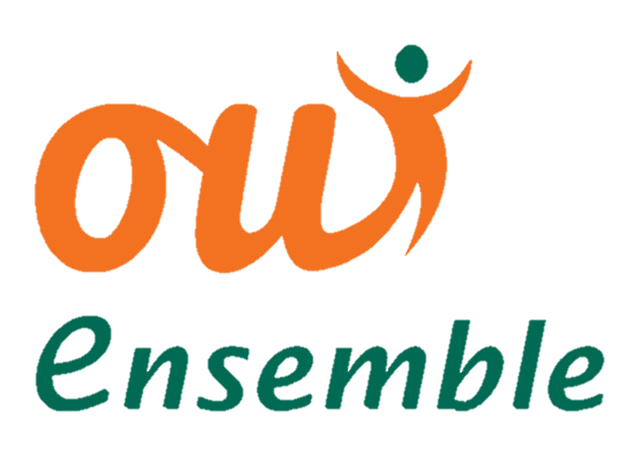 How do we approach a complex societal system?
► Faced with the volume of problems to be solved:
decision to operate using a preventive approach, which requires us to use a holistic project design process, i.e. global and transversal
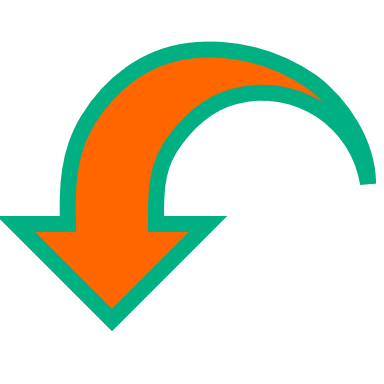 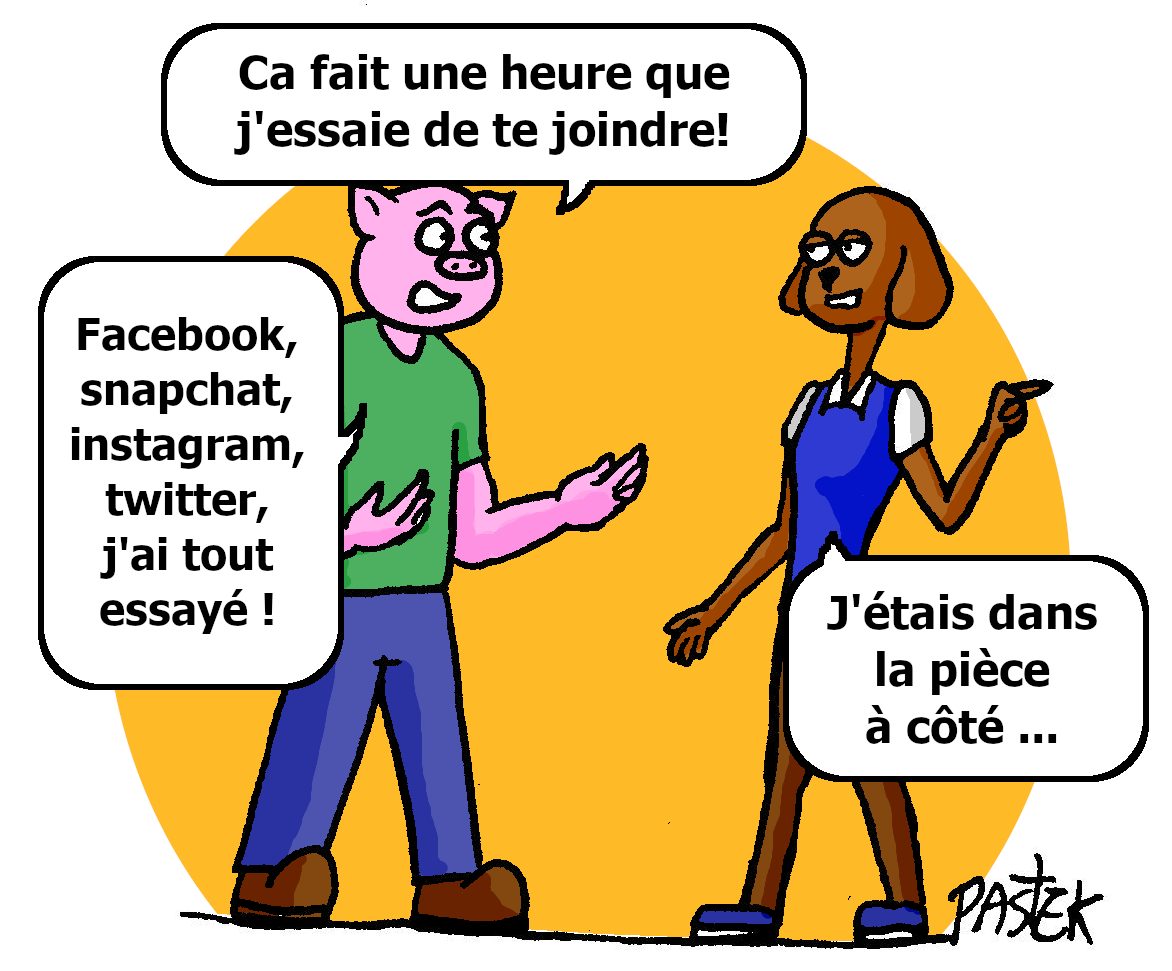 Putting the « Human being » at the centre of our concerns for Living Well Together
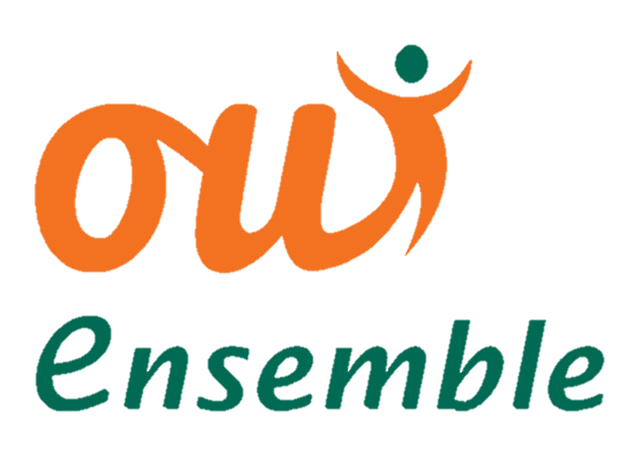 What is the purpose of our project?
► Federating a concept of live open to the word by surveying the long path of:
« Retention of activity        in a different light »
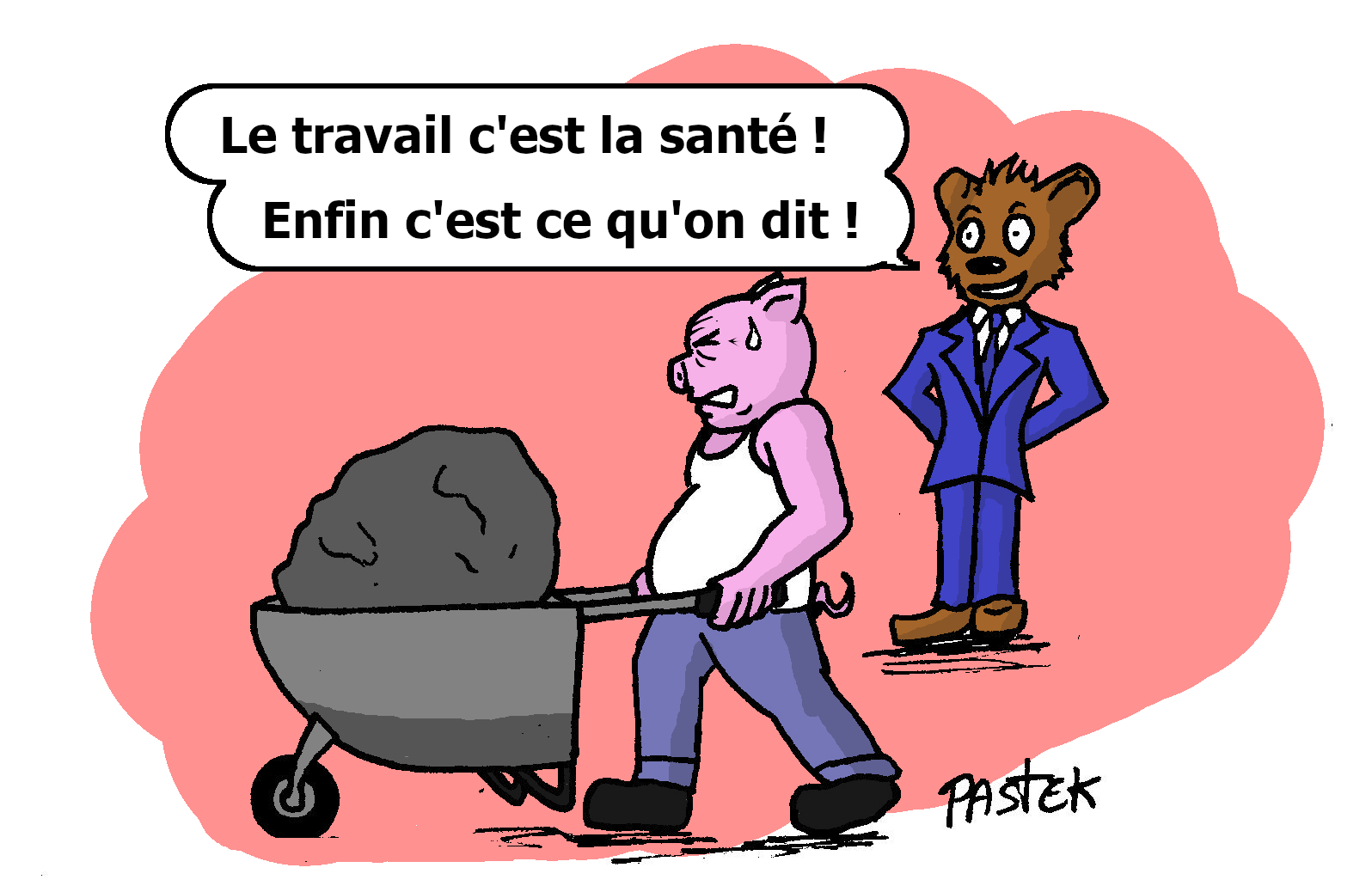 To delay the slide towards dependency (in the broadest sense of the term, i.e. financial, physical, emotional and psychological)
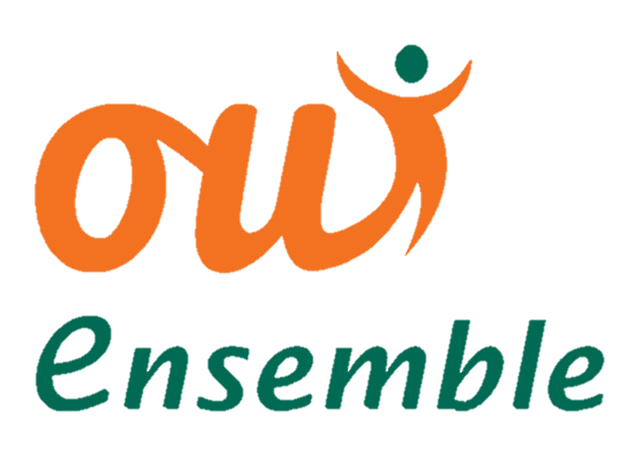 Where is the project experimentation located?
► In France, a developed country, and in Laos, a developing country, in unison:
Because the interactions between "Humans" and the ecosystem with their multiple effects on living beings 
goes beyond borders
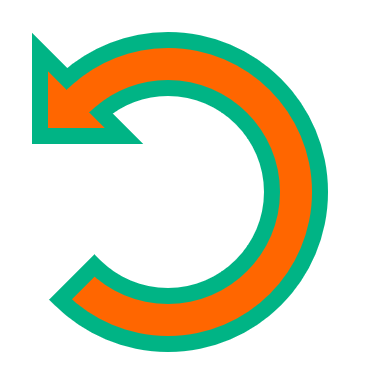 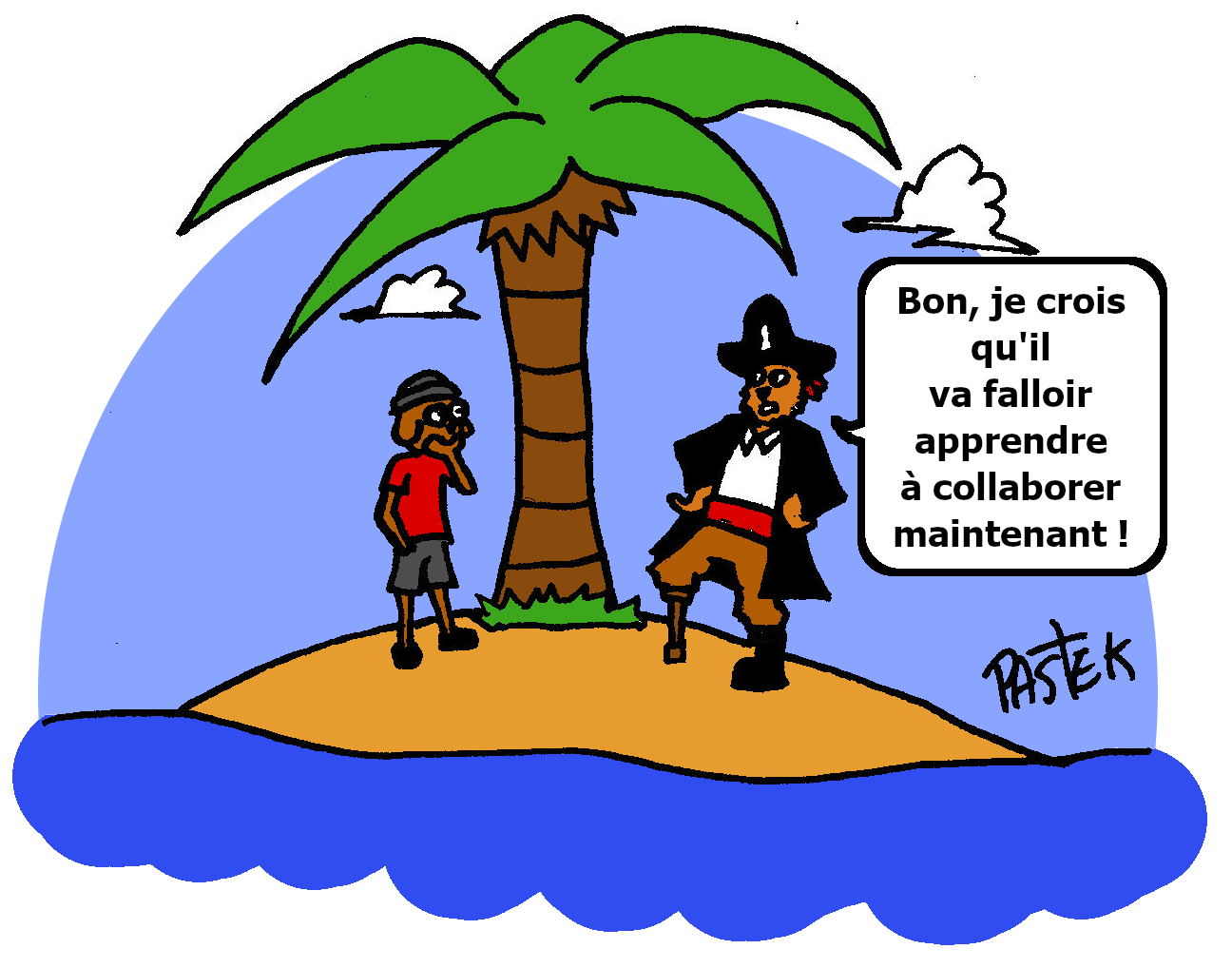 Because in the face of precariousness and ageing populations, the problems are comparable, apart from a difference in the habits and customs of life linked to the climate and culture
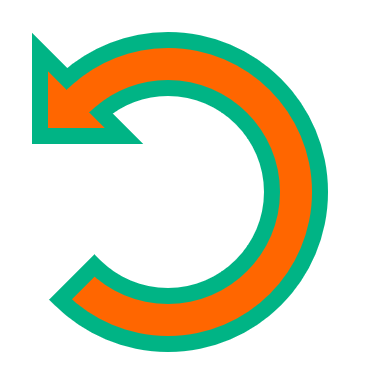 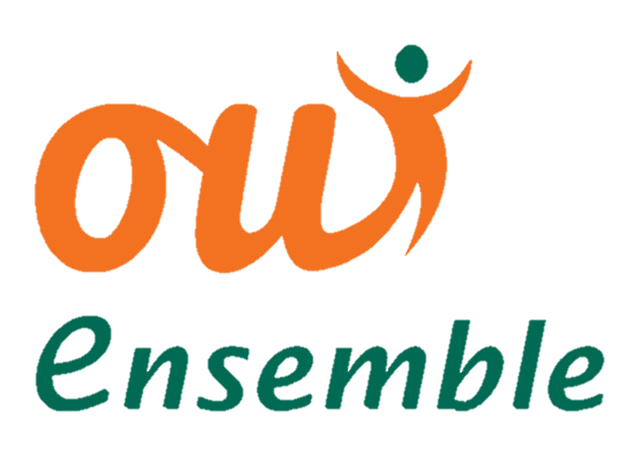 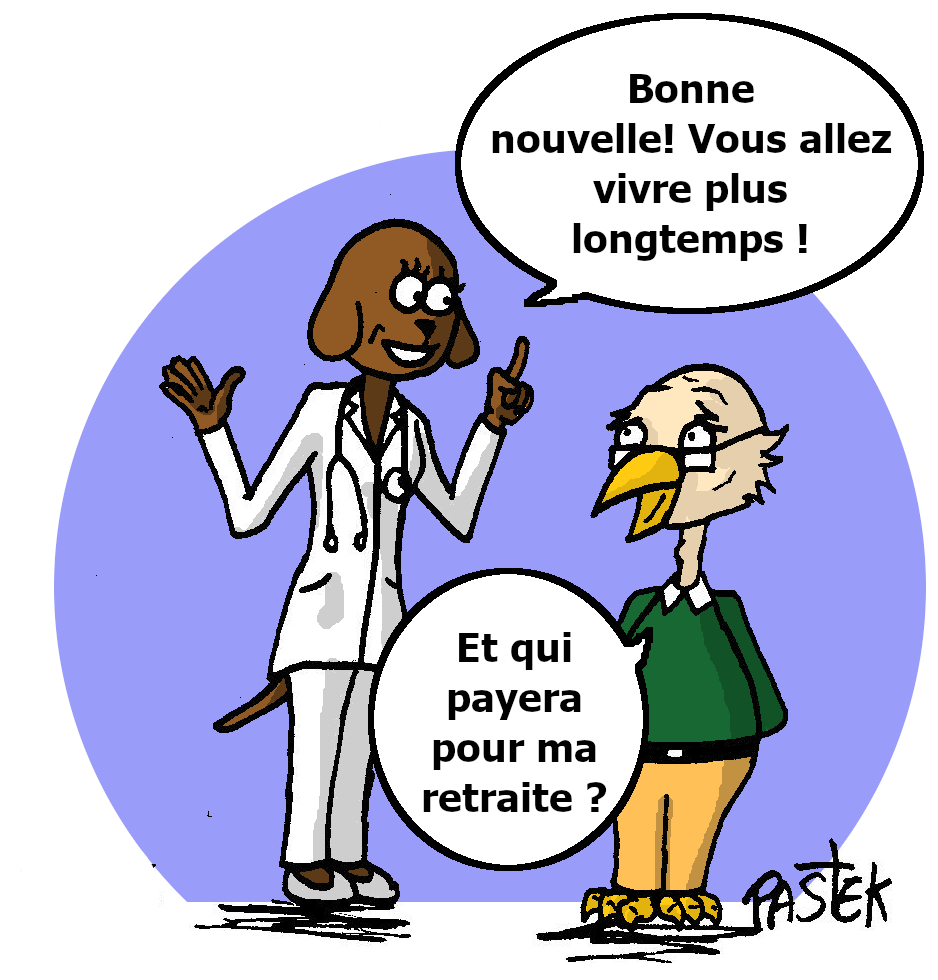 What societal issue are you working on?
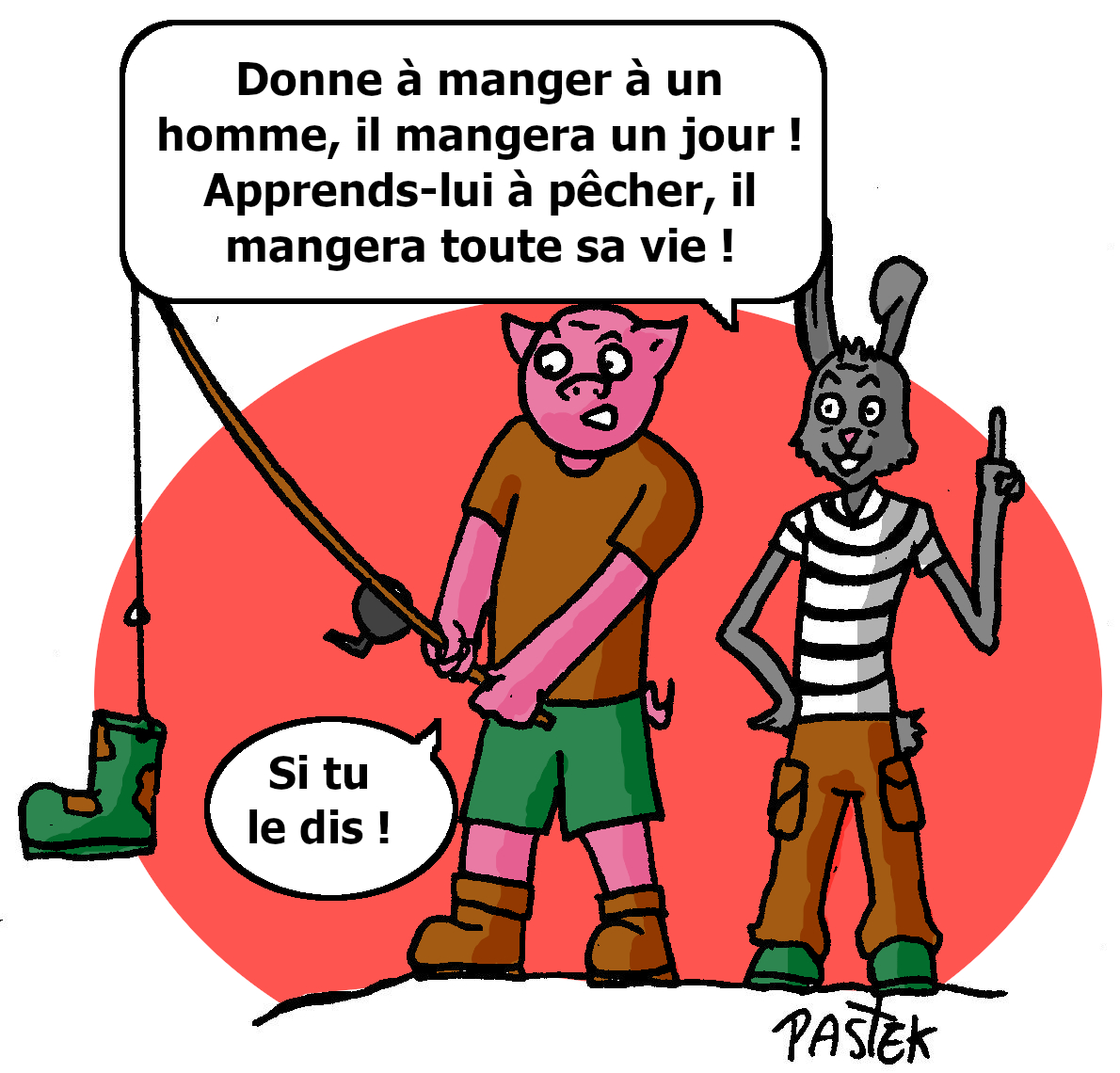 Imagined to innovate socially and unleash the opportunities of people and organisations for the benefit of competitiveness of industries, our Yes Together Life concept is based on one question:
How to articulate over the whole life cycle    the times of work, training, unpaid activity or retirement, and corresponding income:
► Laying a stone in the building of        projects that feed the "Green Future" for « Aging Well Together » ?
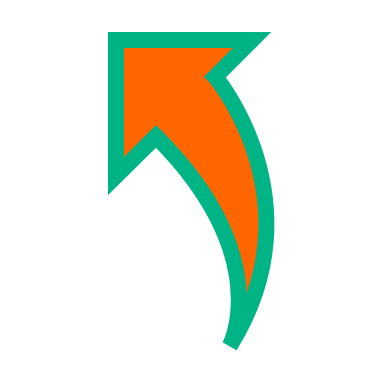 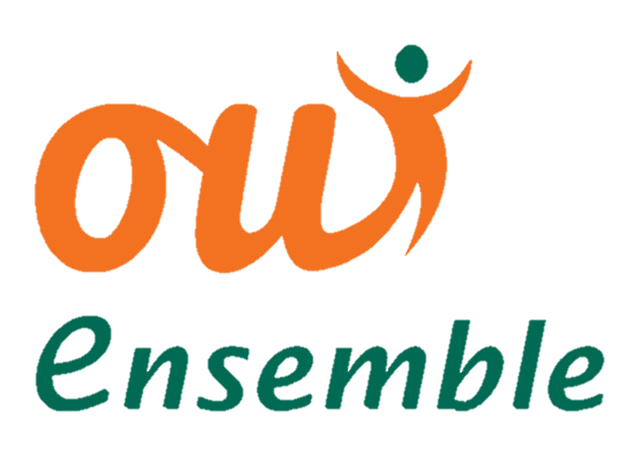 Who is our project aimed at?
To Human Resources (HR) and those persons wishing to stay active
Remaining the author of one’s life within a collective 
to delay the slide into dependency (in the broadest sense of the term: financial, physical, emotional and psychological)
To have a job and activities recognised  and remunerated at their fair value           by avoiding illegal channels that harm      the professional image
Build up a decent income by carrying out assignments serving living beings, close to home to limit travel time and costs
To evolve autonomously 
without isolating oneself and 
finding oneself on the margins 
of the professional word
Receive training that improves job quality and retention at every stage of life
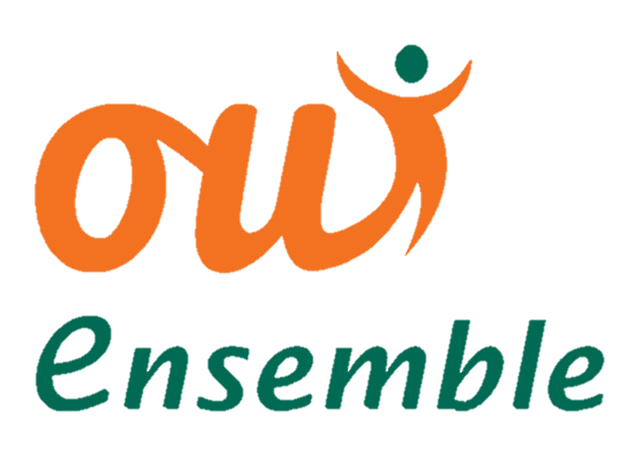 To service recipients
Collaborate within a 
solidarity network serving living beings
Benefit from quality services through the human qualities and technical skills of the staff
To have a simple management of multiples services, by combining organisation and taking into account the personalised expectations                                 without affecting the quality
To be able to fund personal support services
To establish a relationship of complicity and trust between carers and supported persons with issues to take into account such as their intimacy, and/or physical and psychological deficiencies and suffering
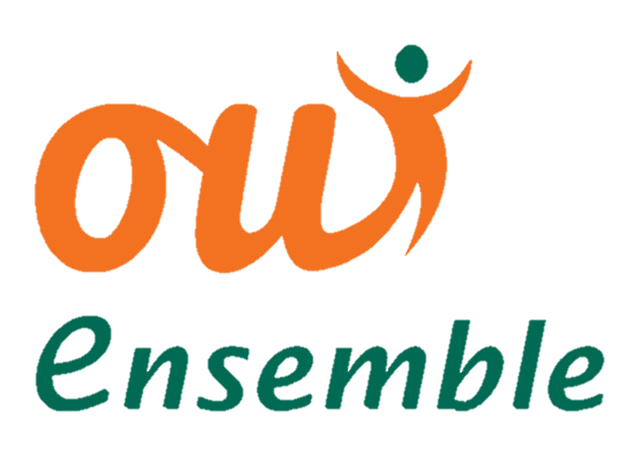 What is our recipe for achieving the project goal?
► The solidarity economy is not a natural approach in the face of the race for more and more…
We are therefore taking the societal shift in favour of the future of our children and the generations to come:
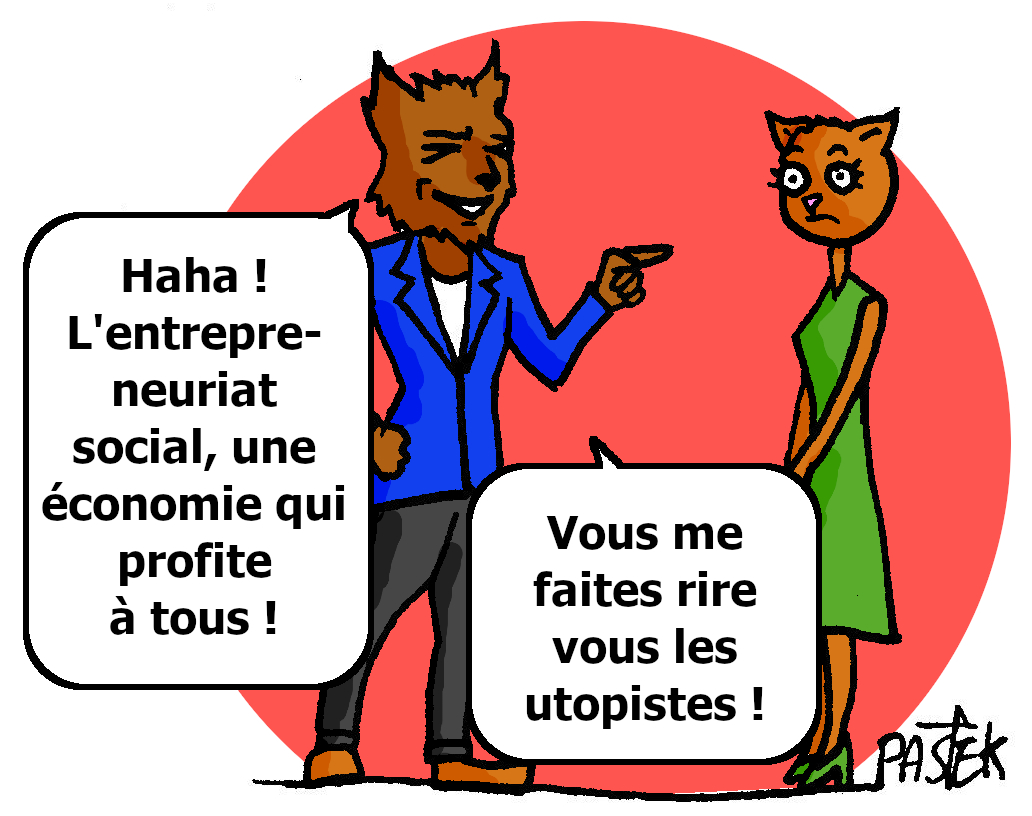 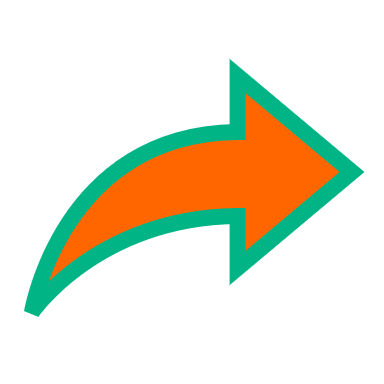 With a recipe composed of 7 ingredients to meet the changing interests and needs of everyone over time
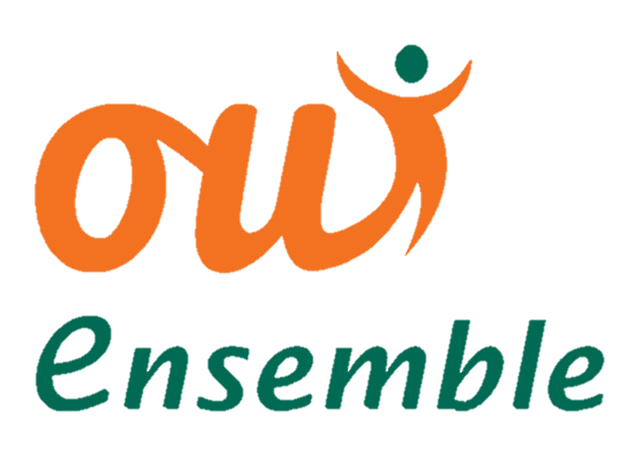 1
An economic model based on interdependencies and forms of autonomy integrated at different scales
Thanks to the project design process that is harmonised globally and cross-sectoral to fit the needs at every stage of life
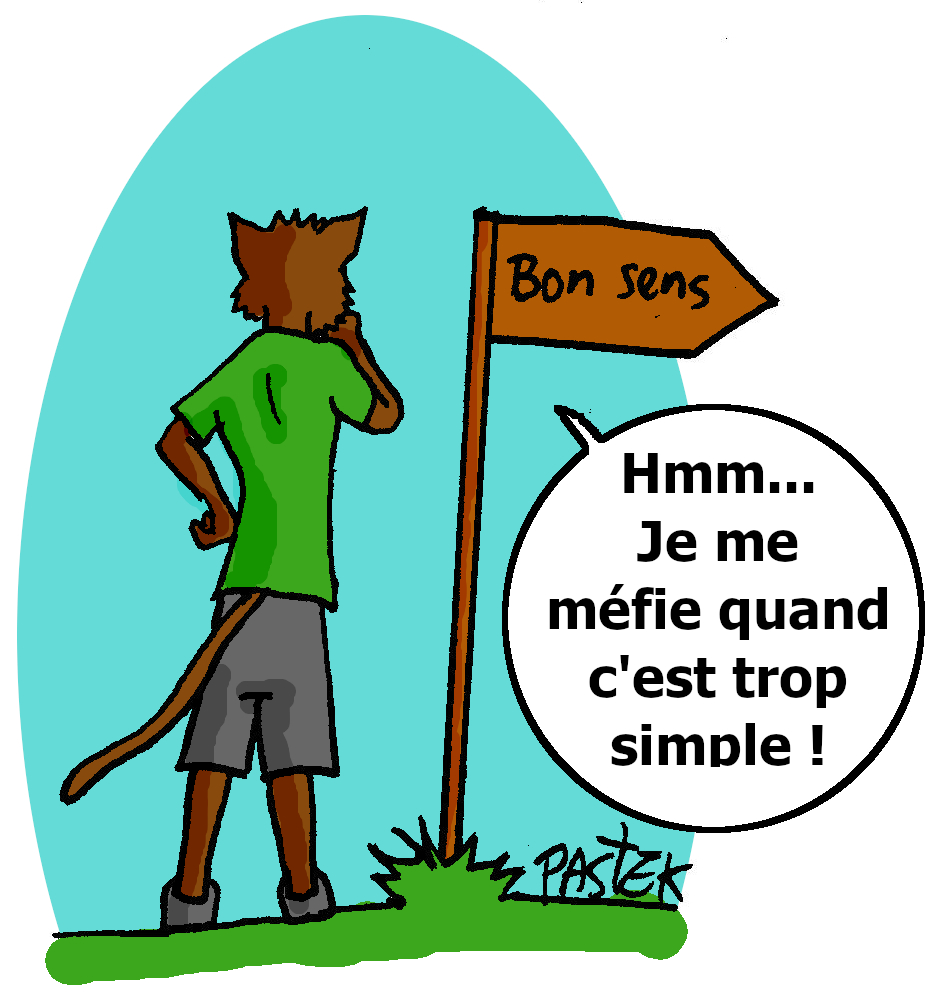 ► Optimization of links between:
management of people, both professional service providers and clients
and the management of lifestyles in respect of the environment
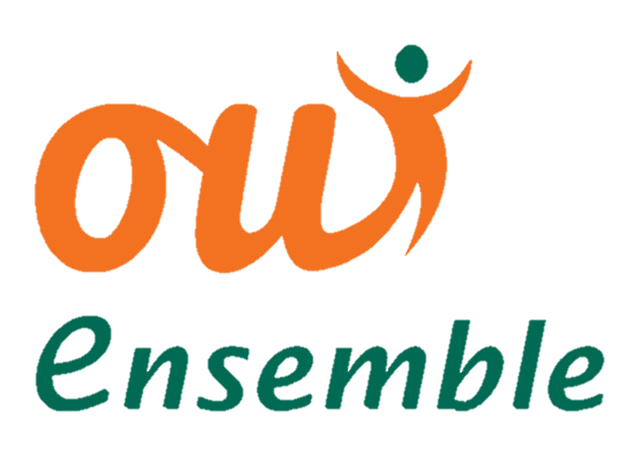 Management with a human philosophy
In the intergenerational and cross-cultural approach
► To develop HR within a network that acts in favour of "Maintaining balance and good health", "Place of life" and "Social life":
Our innovative form of enterprise is combined with an innovative process of work organisation and                              service production
Re-learning trust
Building relationships
Working on the autonomy of each individual
Securing employment and activity at every stage of life
Bringing our activities in line with environmental responsibility
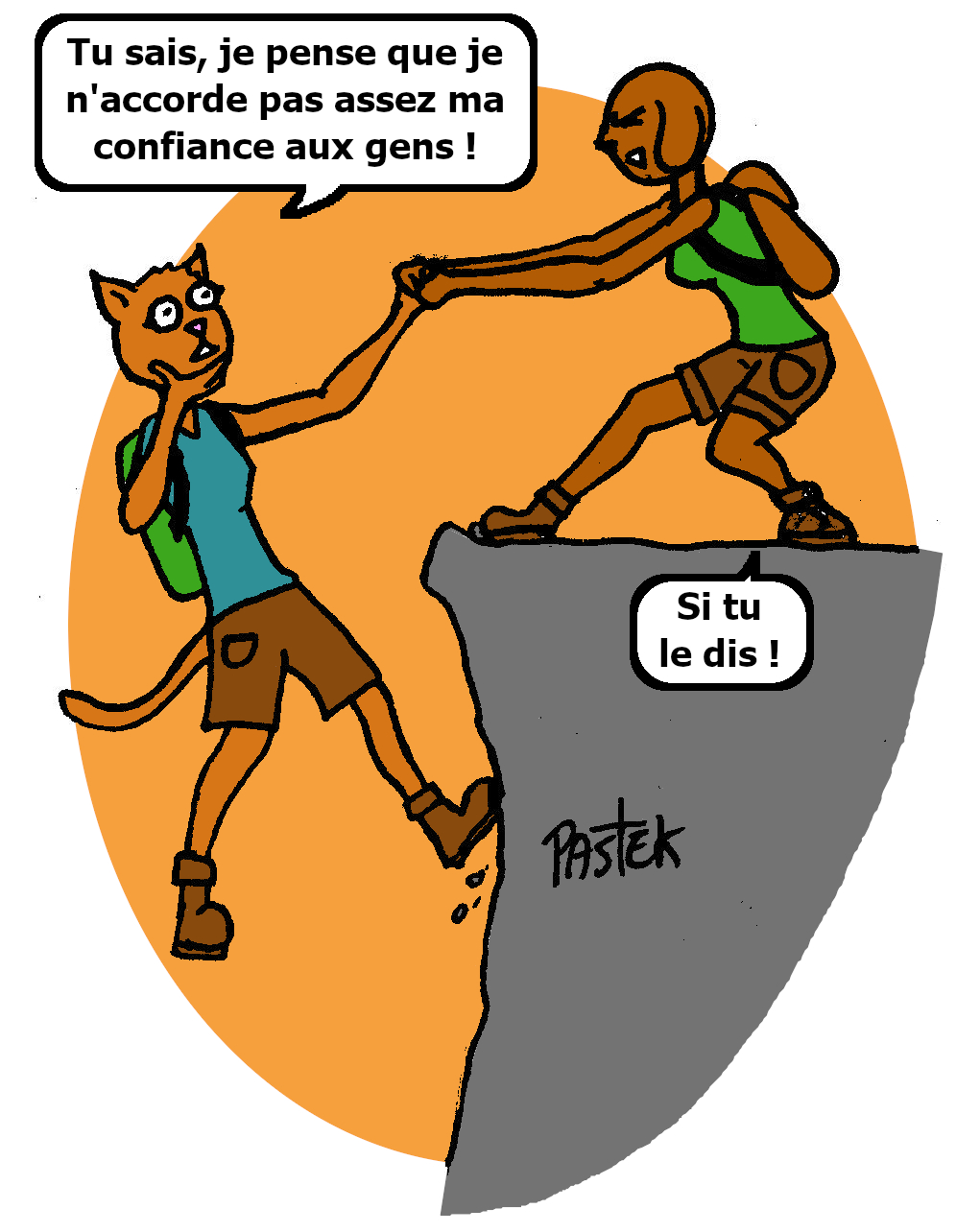 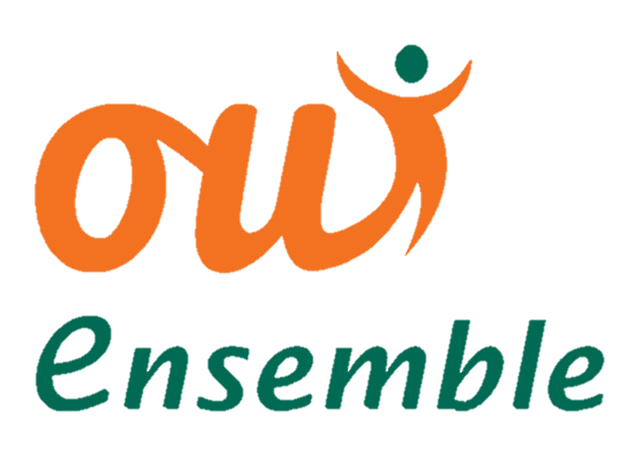 Management with a method
► Overall functioning of the system: production, management, commercial, and feedback to governance
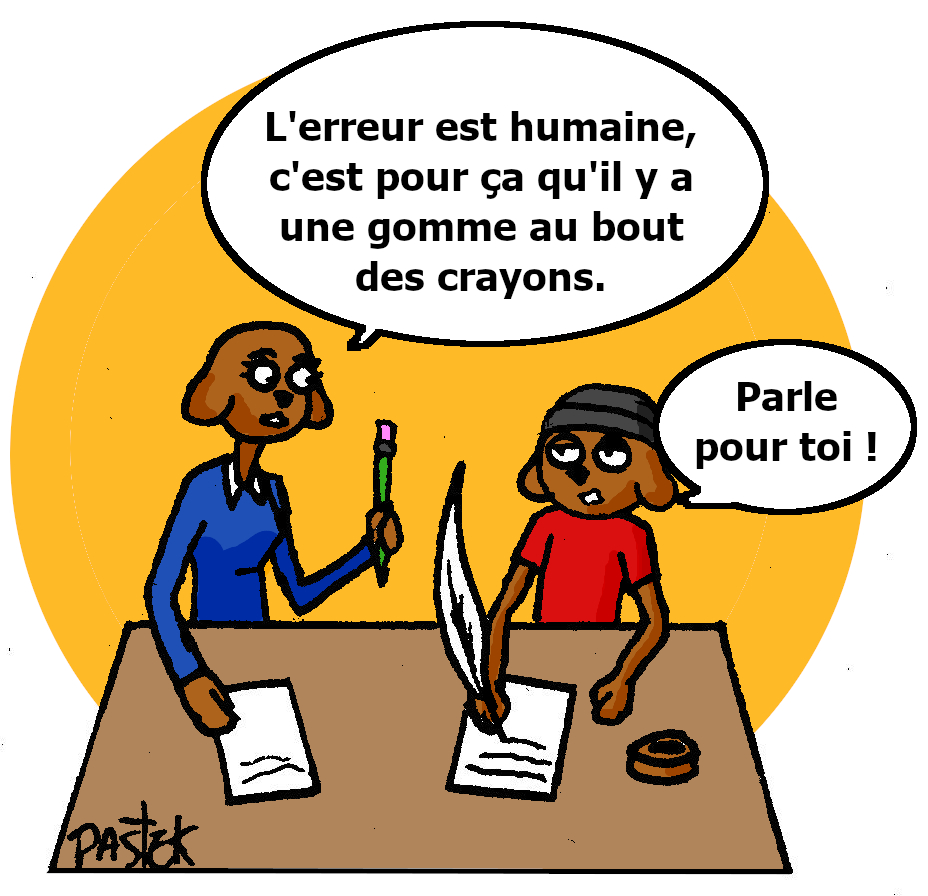 ► Preventive mode of operation of psycho-social risks and professional wear-and-tear by training and support
► Demand for comprehensiveness of the service provided: health protected, privacy and living space preserved, social life maintained/enriched, rhythm and preferences respected
► Creation of links between: Yes Together Social Entrepreneurs and Human Resources maintained still in employment, and Common Interest Partners, environmentally responsible producers and suppliers,      possibly in alternative trade
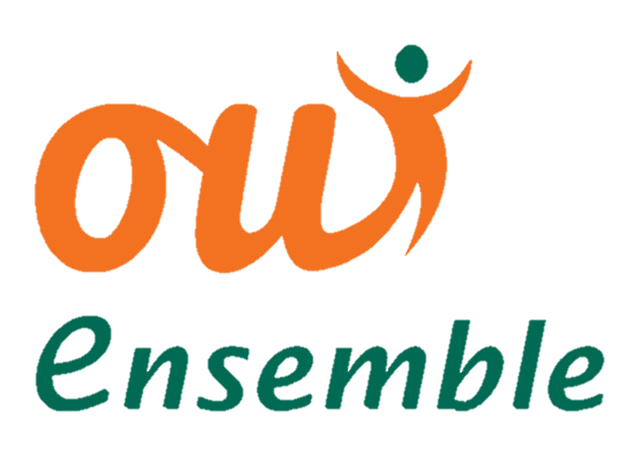 2
Actions structured within 7 interactive activity clusters
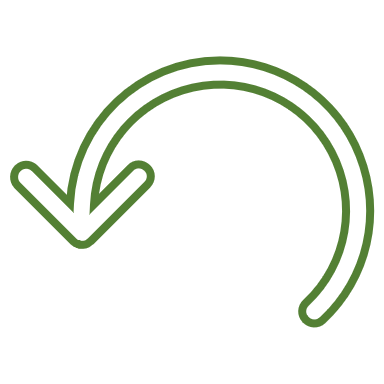 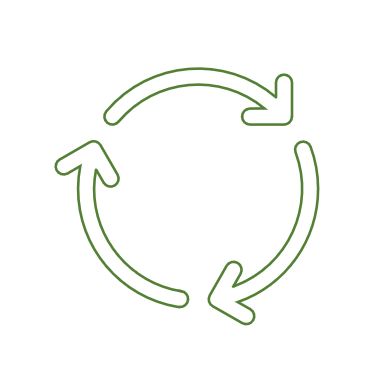 In the service of 
« Human »
centrally located
of our system
Nutrition
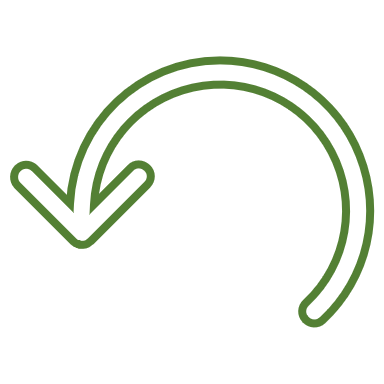 4
Building renovation 
services
3
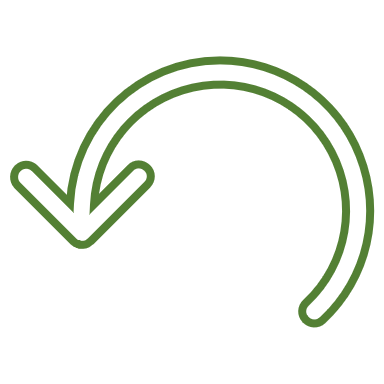 Care (health, comfort, well-being, hygiene)
5
A choice of home 
services
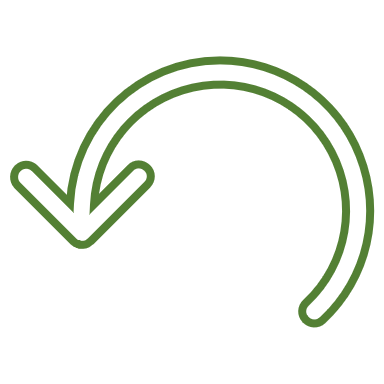 2
Cultural and artistic
6
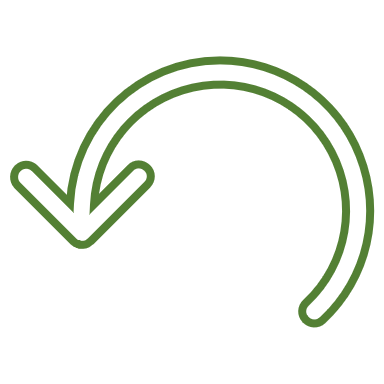 Support services to maintain autonomy at home
Sale of environmentally responsible products and services
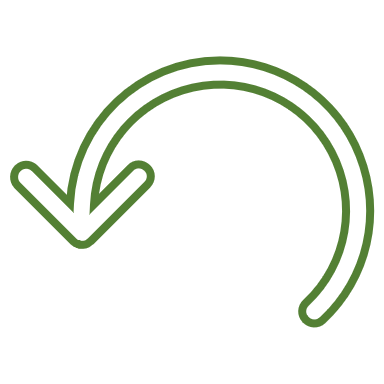 1
7
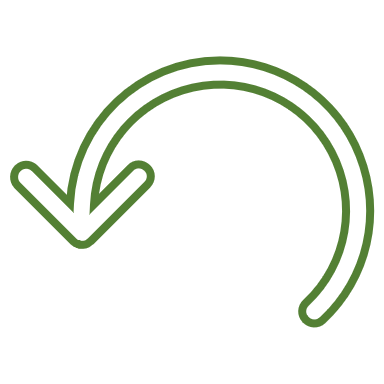 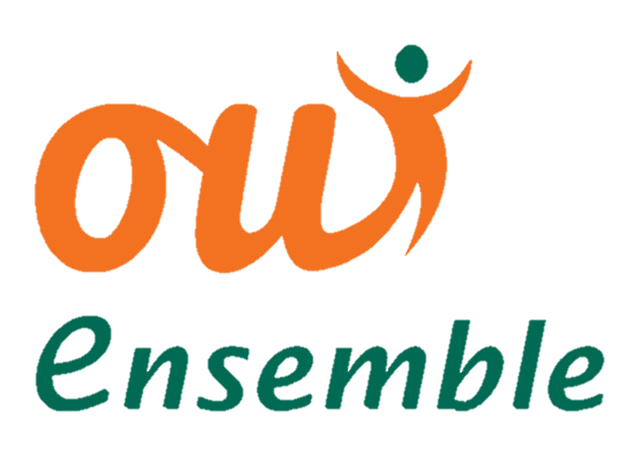 3
Social Entrepreneurs looking out for others
Interacting with people from different cultures and backgrounds and with very different operating frames of reference
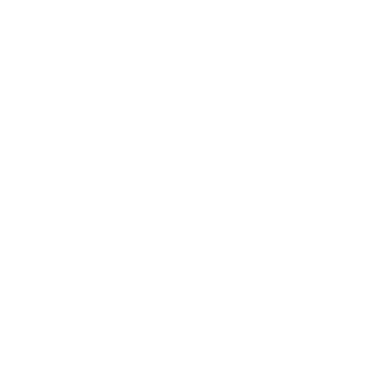 They are capable of introspection, questioning, adaptation, building interpersonal relationships       and maintaining team cohesion
Focus on human competence: common sense and discernment
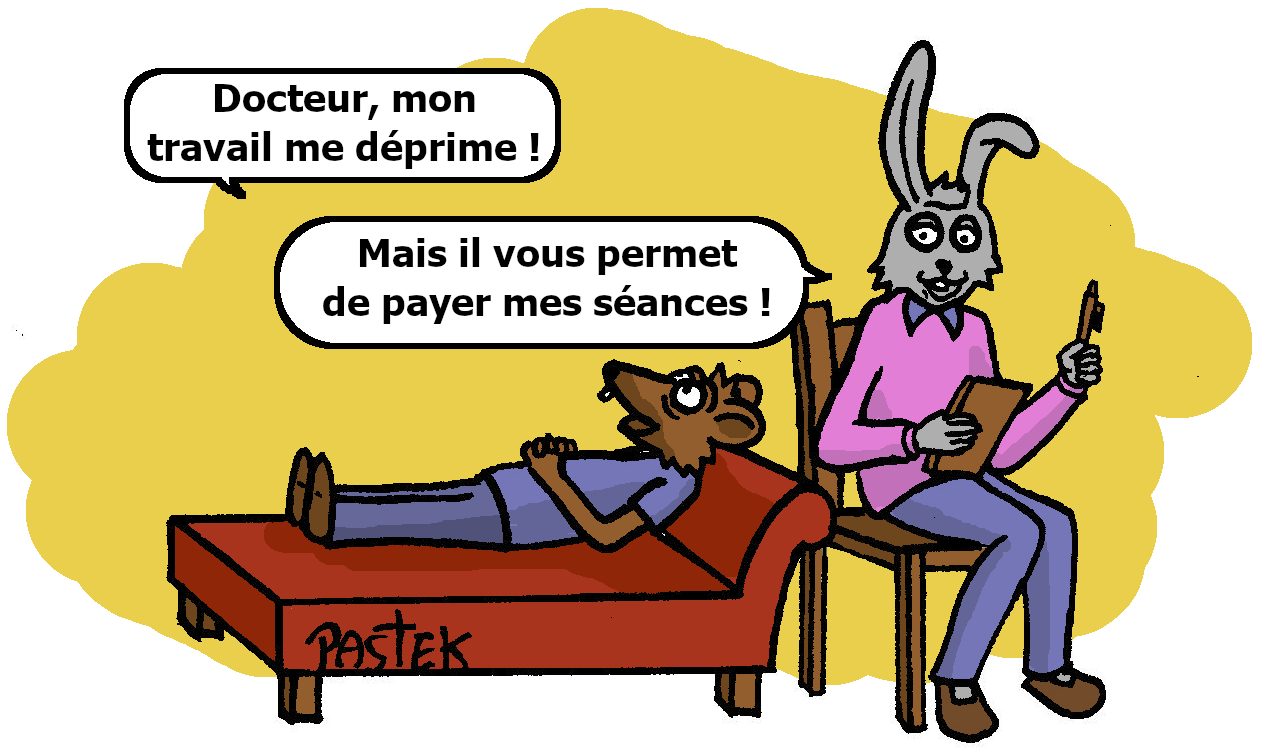 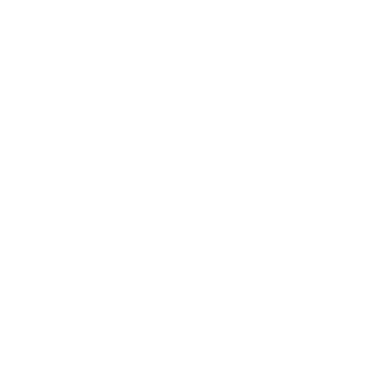 They are motivated by human relations  built on a responsible relationship              of shared trust
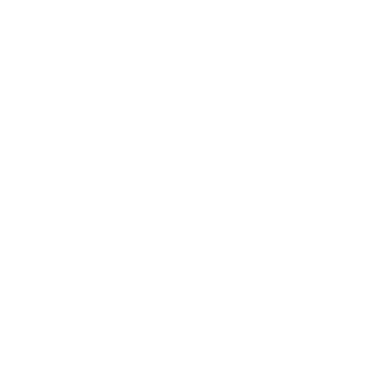 They are respectful of the HR Yes Together guidelines (values and interpersonal skills) which guarantee the purpose of qualitative collective work, by satisfying       the ‟know-how”, ‟will to do” and ‟power to do”,              of the teams
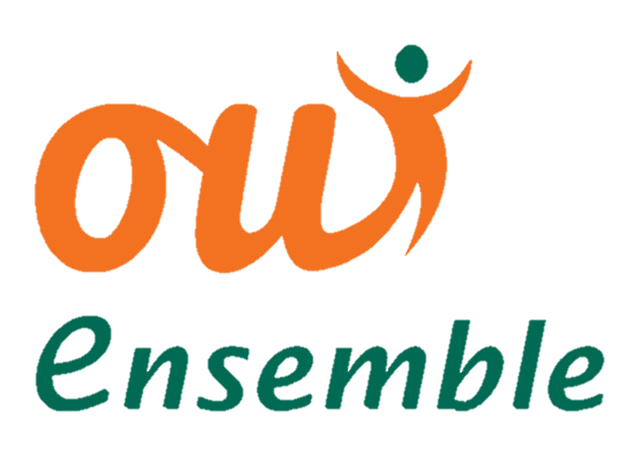 4
A concept of business continuity other than that of Uberization
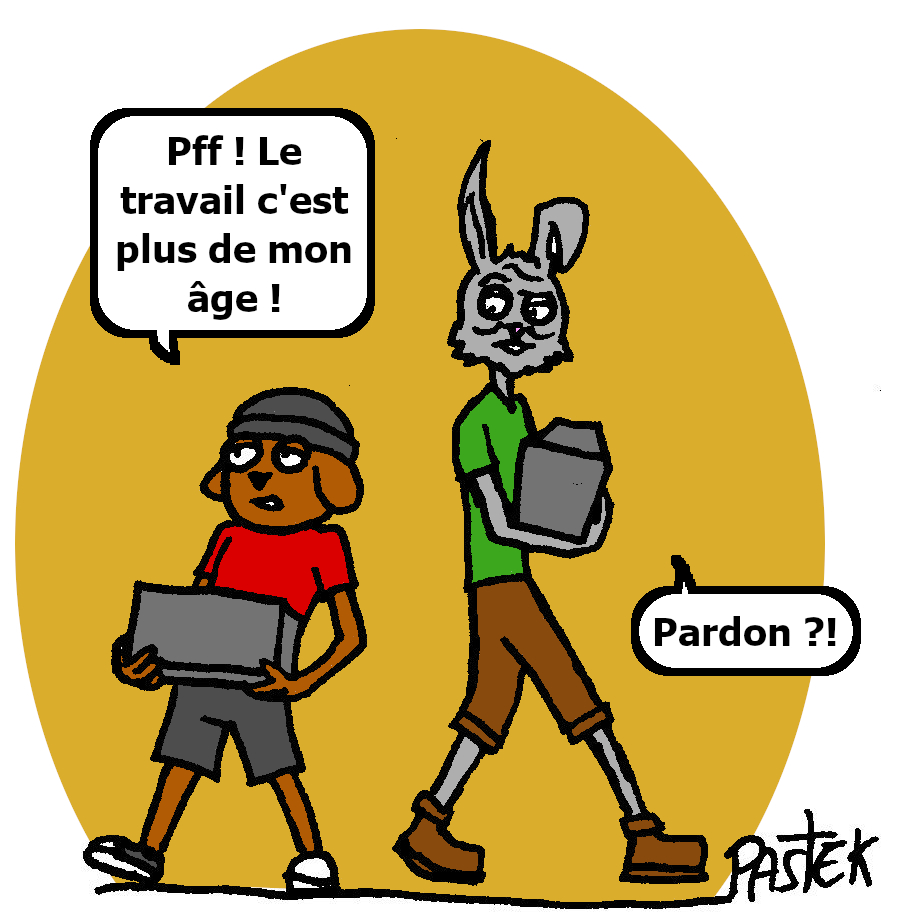 Social Entrepreneurs Yes Together
►  Insert home-based professions into the local economic landscape by facilitating solidarity-based bridges with a legal person intervening for professionalisation and changing the image of these professions
►  Seek retention where it is found in local territories by making training and its allocated funds consistent
Everyone is someone’s client
►  Meet the needs of different costumer bases (mutual provision of services and customers) through a fair circular economy
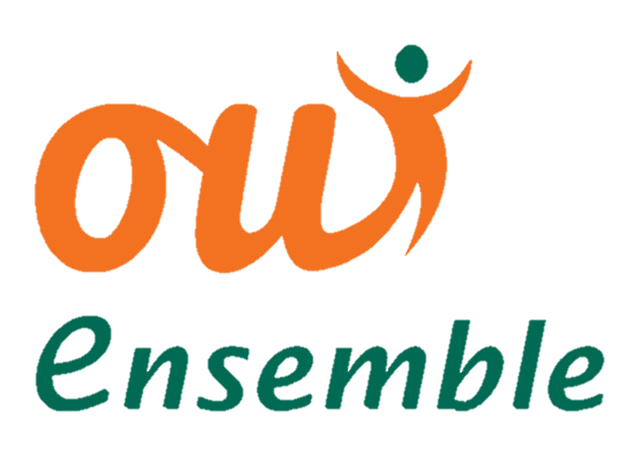 5
Human Resources kept active to mobilise around the common cause of Ageing Well Together
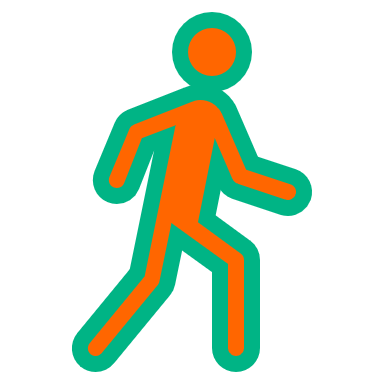 ► Pooling of cross-cutting HR skills for "Maintaining balance and good health", "Living place" and "Social life"
Yes Together Social Entrepreneurs support Human Resources 

By providing shared missions with 1 to 5 key competences used in a transversal mode between the 7 activity clusters: Developer, Recruiter, Trainer, Tutor, Coordinator
By ricochet?
Multiple employment and activity opportunities
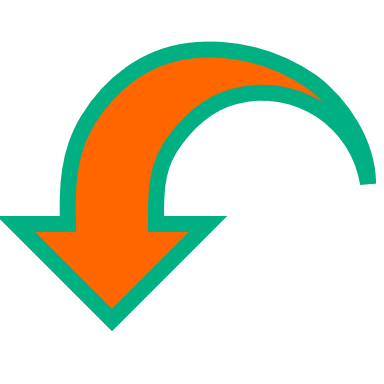 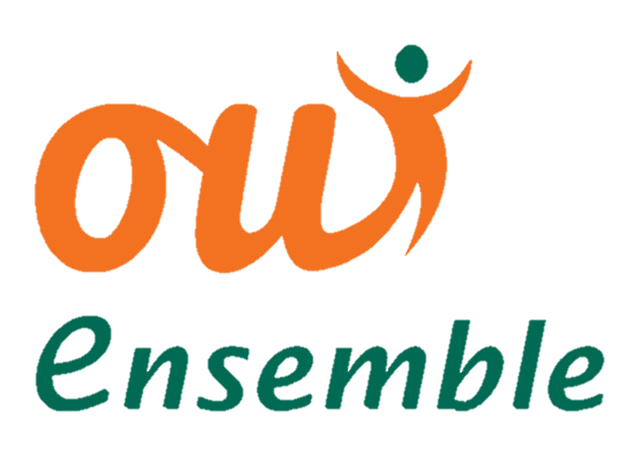 6
Deployment of the circular economy in harmony with everyone’s needs
► Sustainability of the project in unison between the livestyles in France and Laos
By building loyalty through a socially coherent financial package and a legal framework structured on conditions that encourage design and operational skills to work together for the benefit of the protection of individual interests
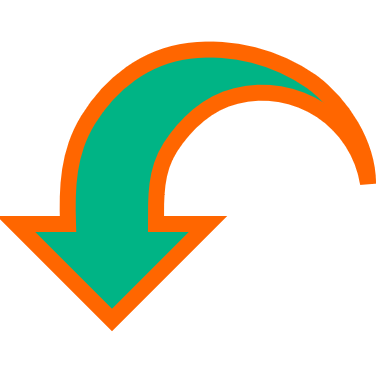 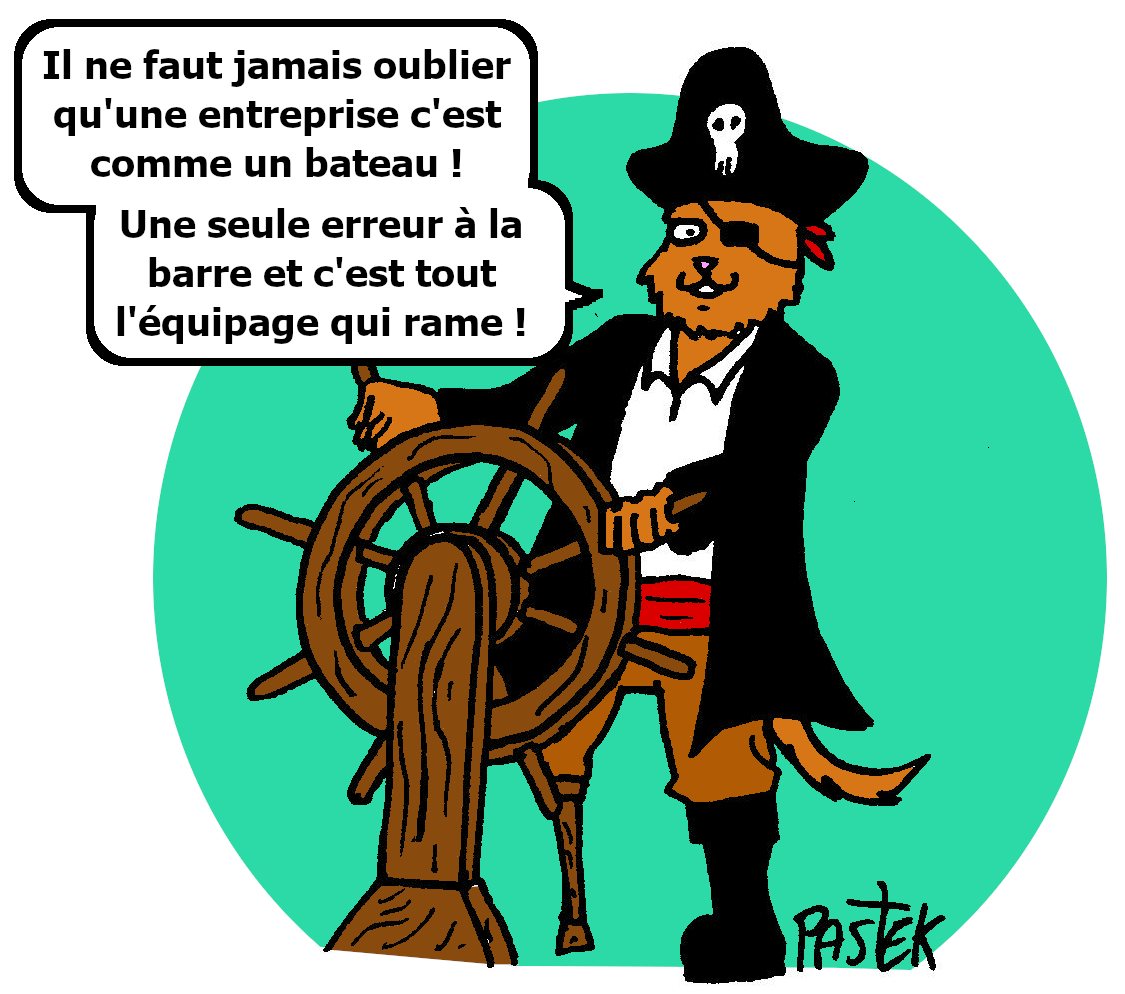 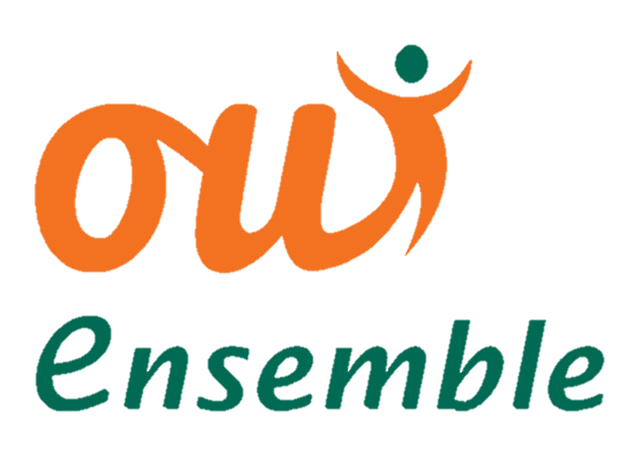 7
A legal framework orchestrated so as to secure all skill profiles
Framework France
 Conceptual Social Entrepreneurs
Simplified joint stock company
Concept creation and innovation
Guarantors of good application of the concept

 Operational Social Entrepreneurs
Two Cooperatives of activities and employment (compliance with legal texts)
Application of the concept
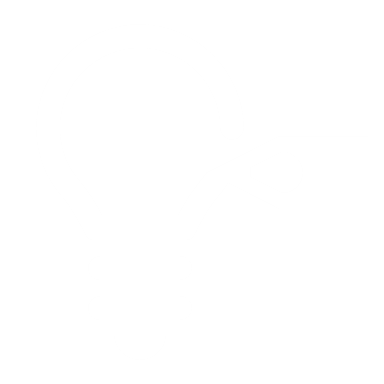 France  
and Laos

PCİ
(Partners in Common Interest) 

Public actors
Private actors   (under any legal status)
Building together the future: 
reconcile 
social inclusion, 
quality of life at work, and environment
Framework France and Laos 
 Voluntary Social Entrepreneurs
Two separate associations based on the "1901 Association law“
Keepers of the concept
Contributions through their skills
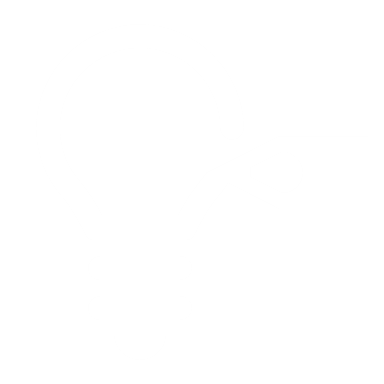 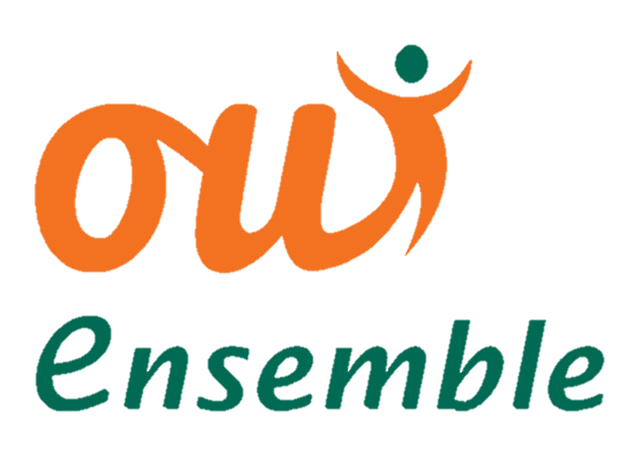 Together with partners having common interests in the face of the volume of problems to be solved
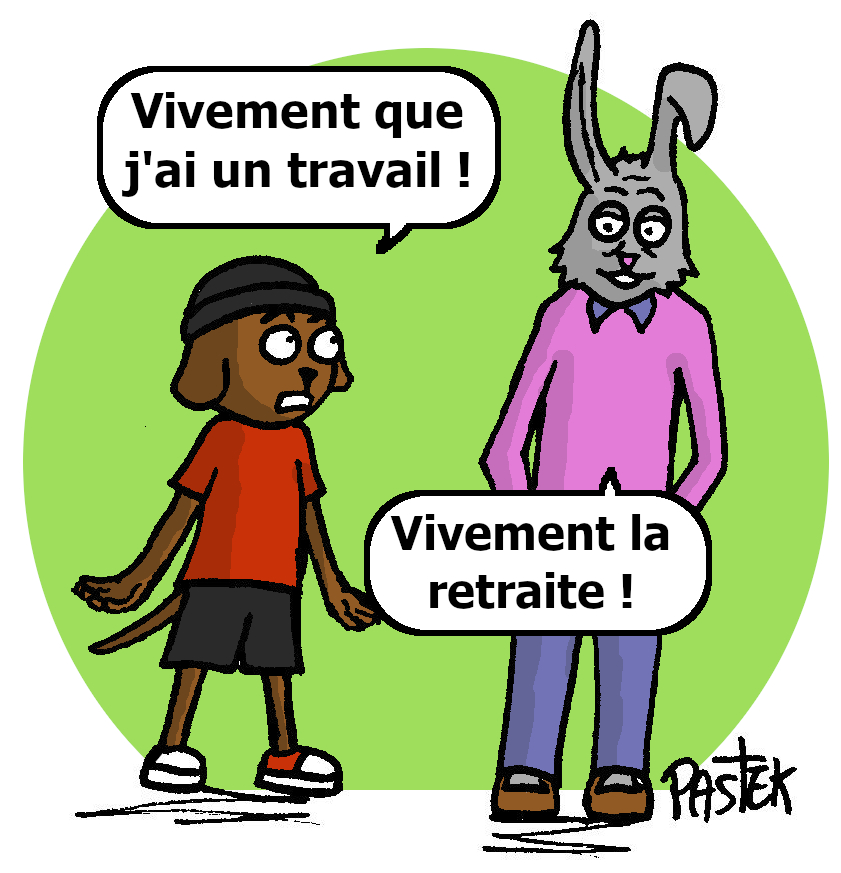 In a long-term collaboration to support the evolution of representations in the world of work
In a realistic vision of the maintenance of activity in the face of chaotic careers, the limitation of the recourse to early total cessation, and the extension of the duration of contributions for full rate pensions
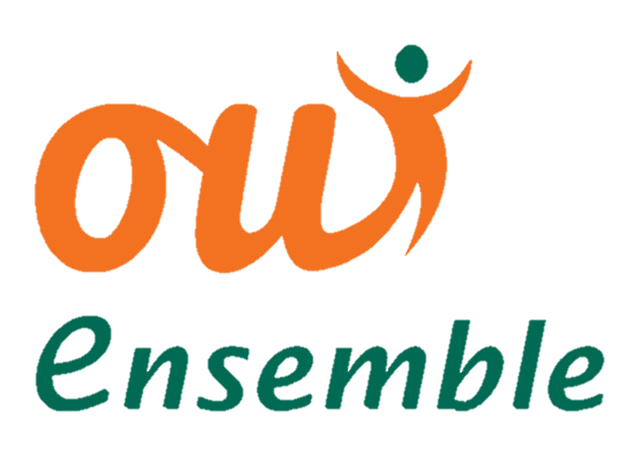 Together with partners with common values to fight against abuses
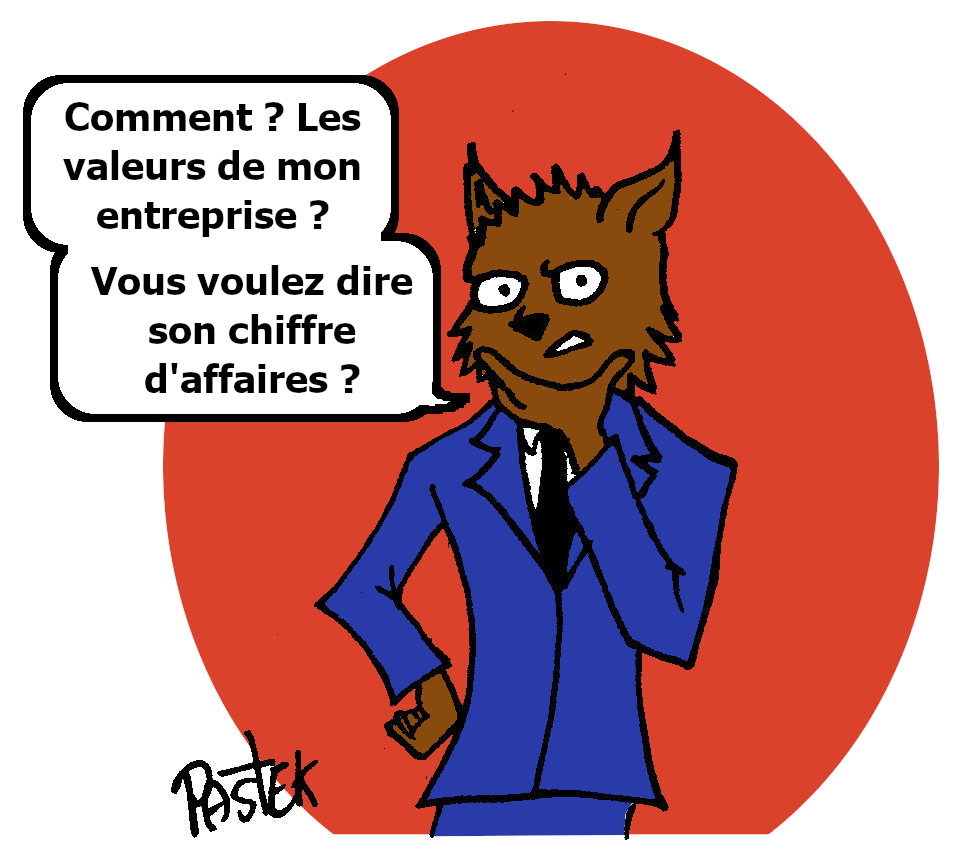 Creation of a pool of professionals with cross-cutting skills between all professions in the home and those in companies
In order to meet the expectations of clients in their homes: proposal of resources with proven and serious skills, in a notion of personalised, tailor-made and            "a la carte" services
In order the meet the needs of companies: recruitment and professionalization of trades; providing employees companies who are suffering, with less arduous missions in the home of clients, as well as tutoring missions
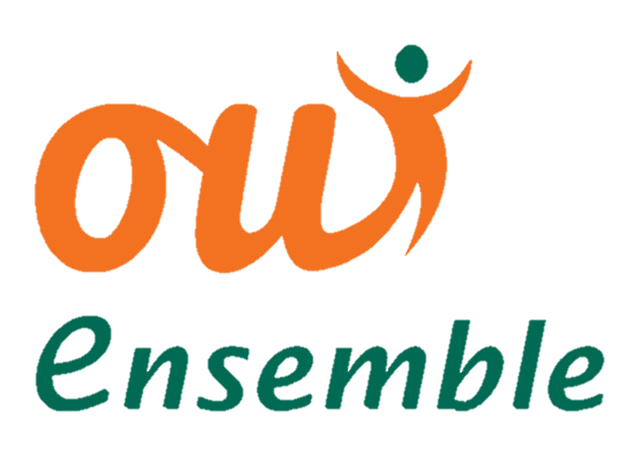 How can you keep the commitments of your public interest project ?
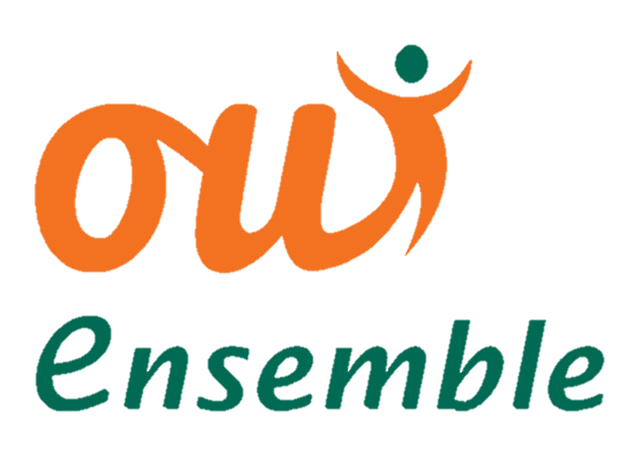 Our obligations
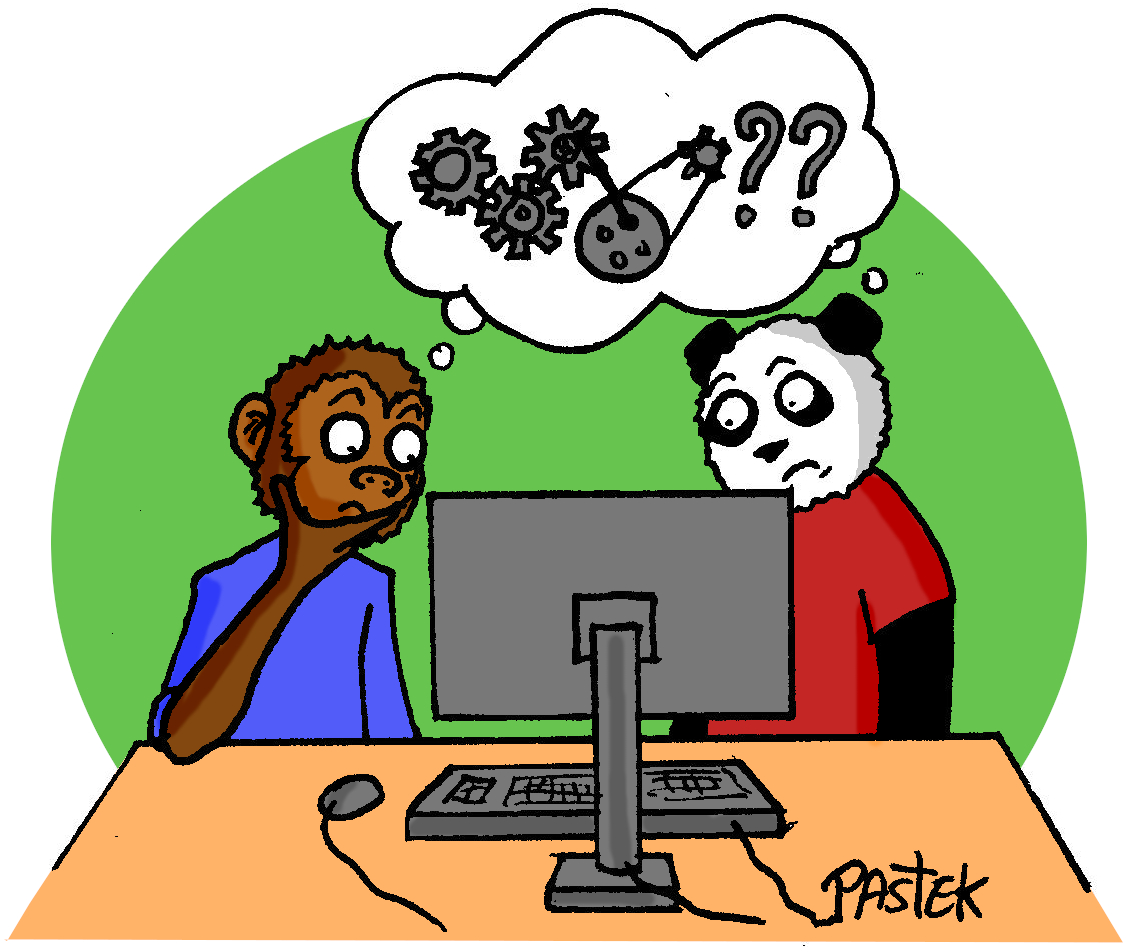 Conducting the action by taking into account 
Human capital
Natural environmental capital
Financial capital
Need for a specific HRIS 
(Human Resources Information System)
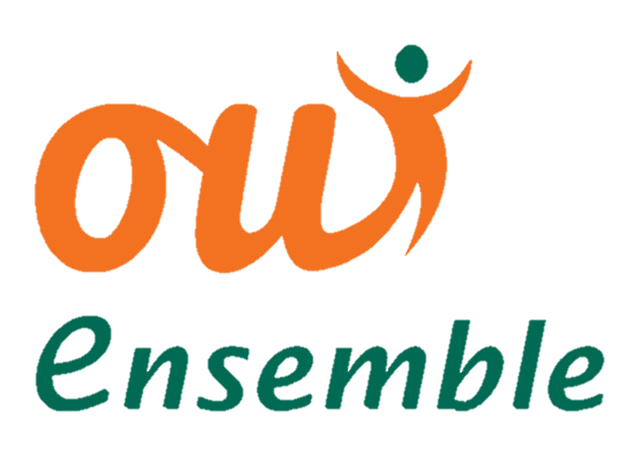 An HR computer system to link networked actions in Human Resources
► An IT platform: matching algorithm on preference or brake of professionals, quality HR management, training
New organization and management of the collective: increase in the "power to act" of Social Entrepreneurs; better response to the expectations of users/professionals/employers, as well as to financial needs
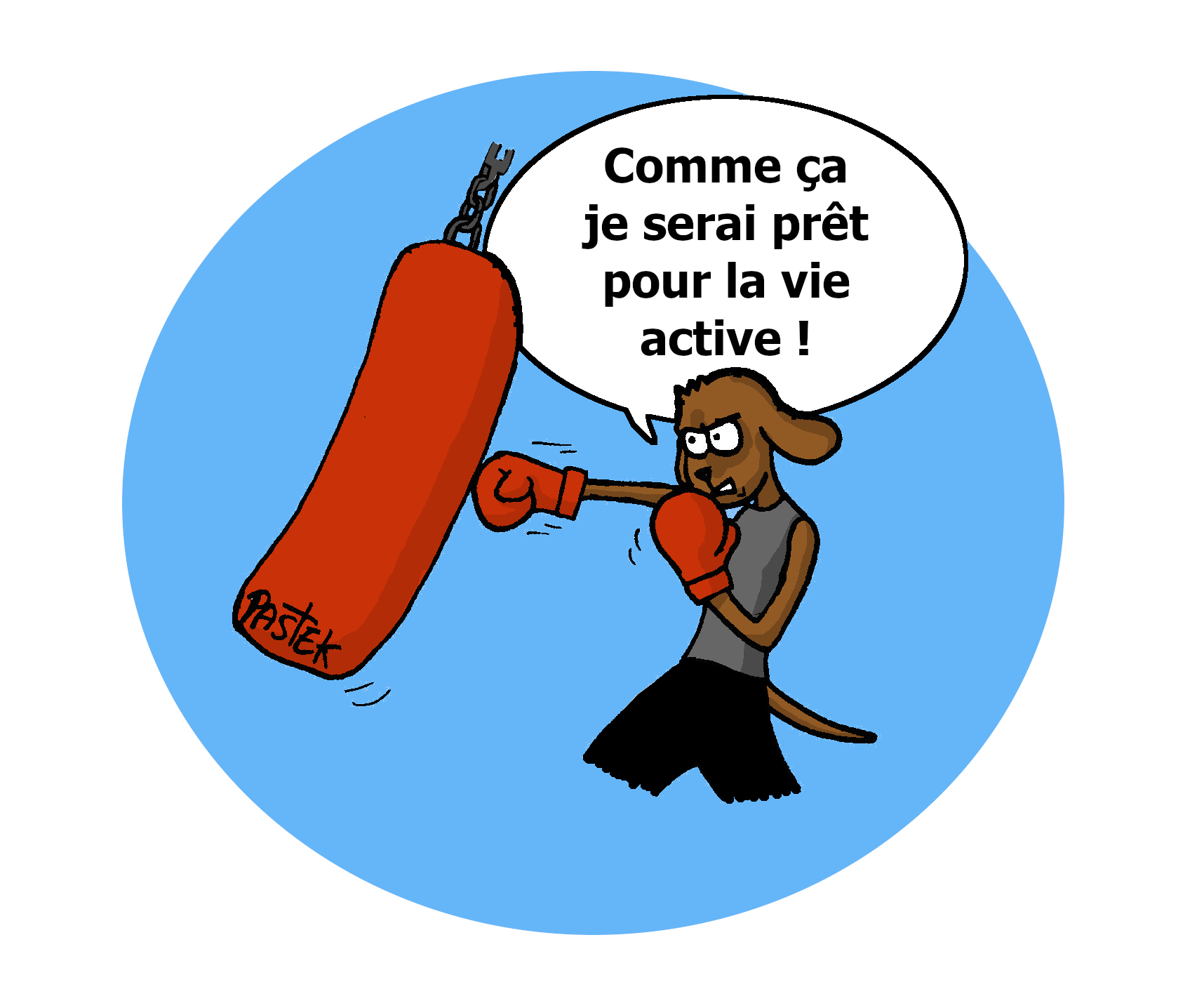 Link and mutual acculturation between aid professionals and building professionals: eco-responsible adaptation of the environment taking into account users and professionals; inter-professional training
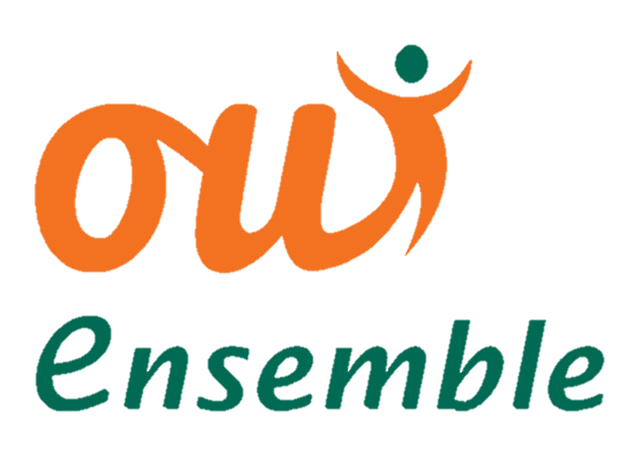 Summary of our key differentiators
The matching algorithme 
orchestrated to fill the gaps in the uberized systems
Human Resources Policy
conditioned to be control of one’s life path within the collective
The financial package 
developed with social cohesion in mind
The climate and environmental challenge 
Implemented in educational awareness-raising activities and in the services offered (local and sustainable concept)
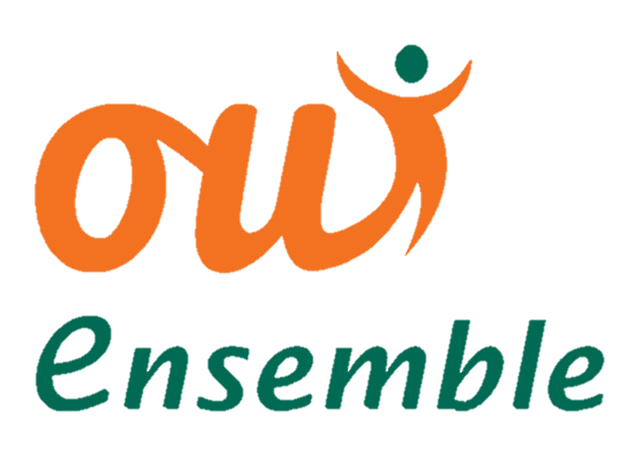 Our financial needs
► €1,820,000 over 3 years
HR design and management
Specific computer system design (and its maintenance)
Self-financing action                 at the end of year 3
A financial investment in a project of general interest
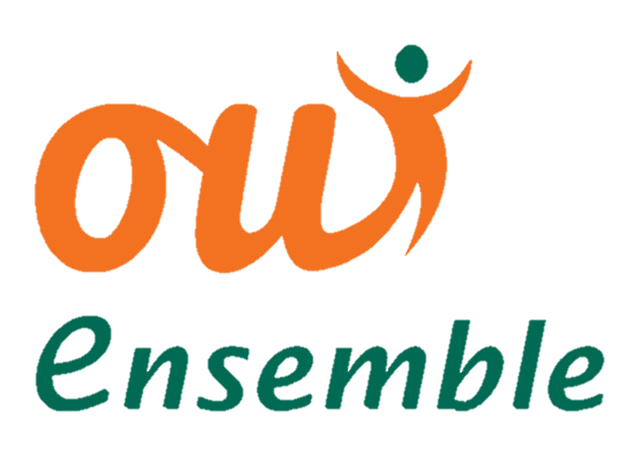 Association Yes Together France Guardian of the concept and project
Budget 2023-24
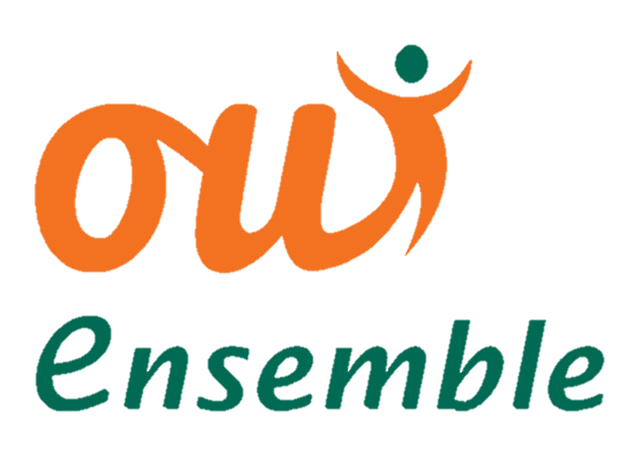 PROJECT PROGRESS REPORT
Design of the Laos component in 2023New mission planned for fall 2024
Design of the France component finalised for experimentation
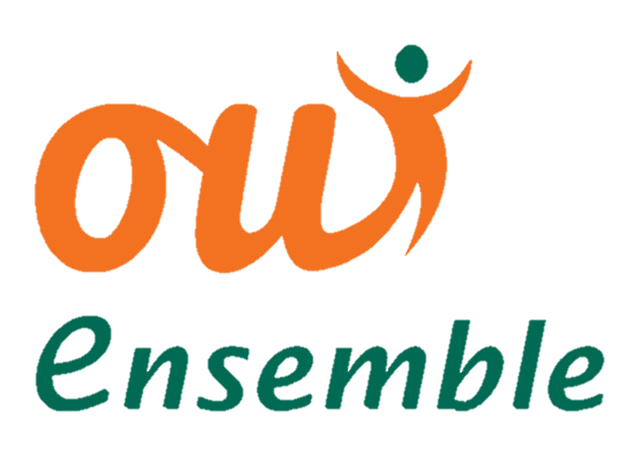 DESİGN OF THE LAOS COMPONENT İN 2023
► Mobilising a supportive network for "Maintaining balance and good health", "Living place" and "Social life":
To study the demands expressed in order to develop the concept Yes Together at Vientiane
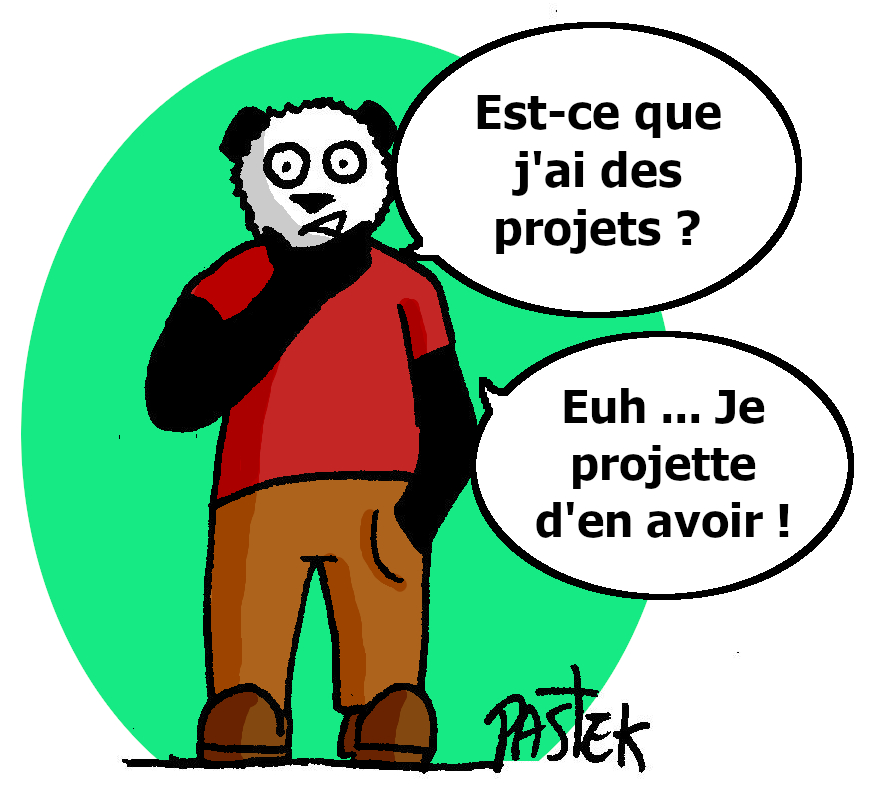 To analyse the motivations of project conceptors of the projects envisaged for Luang Prabang before Covid
We continue to support Melissa: NK SEEDS
Green Vientiane with Serge: envisaged in partnership
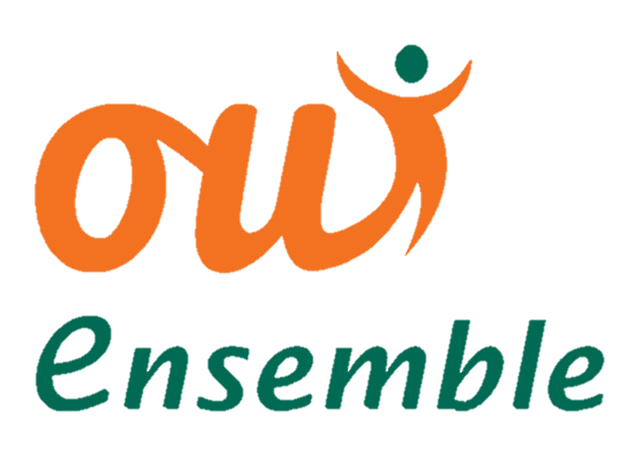 DESİGN OF THE FRANCE COMPONENT FİNALİZED FOR EXPERİMENTATION
Period 1 – Financial plan developed with 3 of the 7 clusters:
Support services to maintain autonomy at home
1
A choice of home services
2
Building renovation services
3
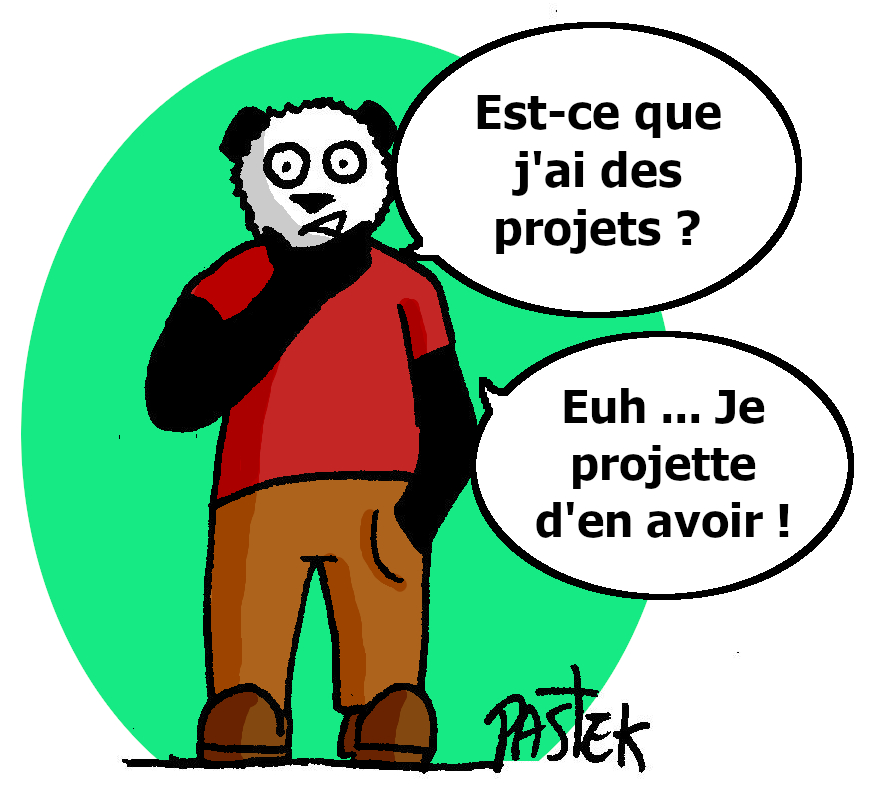 Period 2 – Four complementary activities:
They support the development of eco-responsible projects serving living being in local areas.
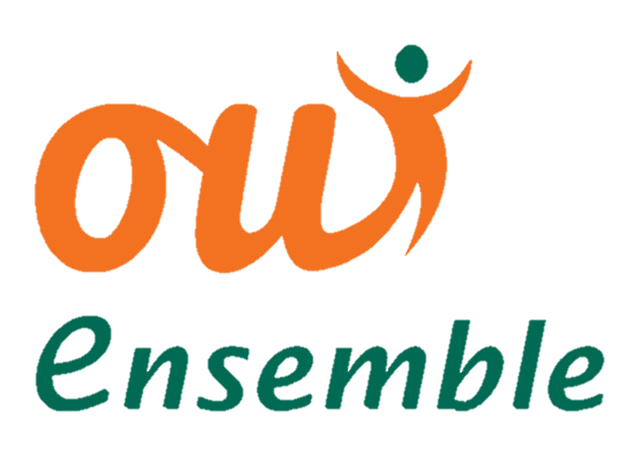 Specific contributions France:
Maintaining independence at home
1
The Yes Together project design process relies on the same driving forces as a start-up that has raised €3 million for its services to people in need of care, namely:
Yes Together completes this proposal:
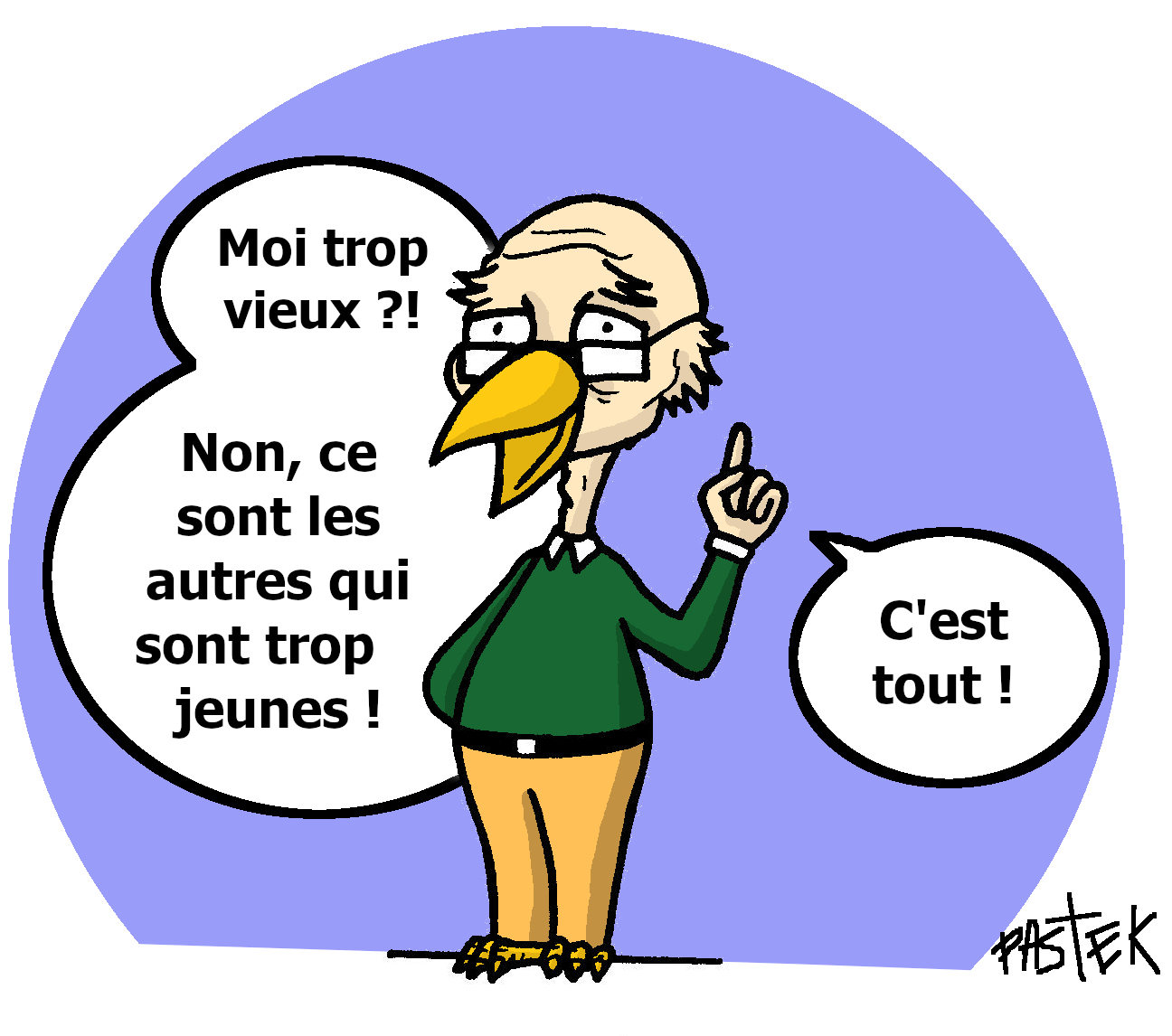 ► Ensuring the stability of professional carers through skills and personality that meet their needs
► Revalue professional caregiver’s salaries by more than 20% with a matching algorithm that reduces costs and generates margin
An example : need for 22.5 hours of support per week 
Cost of gross monthly benefit Yes Together €1679
Cost of the monthly gross service Start-up €2211
That is a saving of €532 per month and €6384 per year
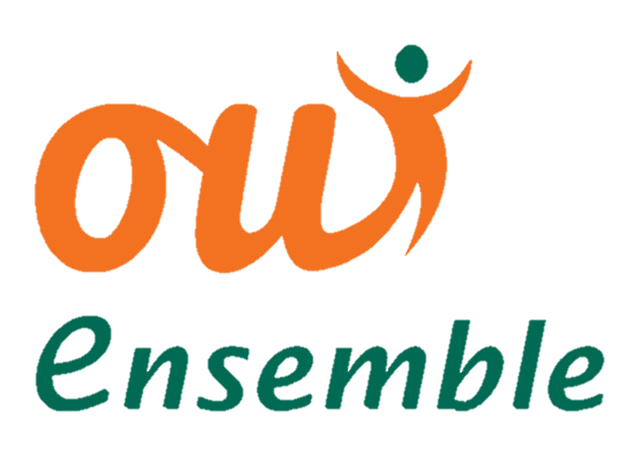 Specific contributions France:
A choice of home services
2
Building renovation services
3
Home-based trades integrated into the local economic landscape through solidarity-based bridges with partners targeted as key players
2
3
* To date 26 activities divides into three groups
 ** FMJS : Forecasting Management of Jobs and Skills
*** CSR : Corporate Social Responsibility
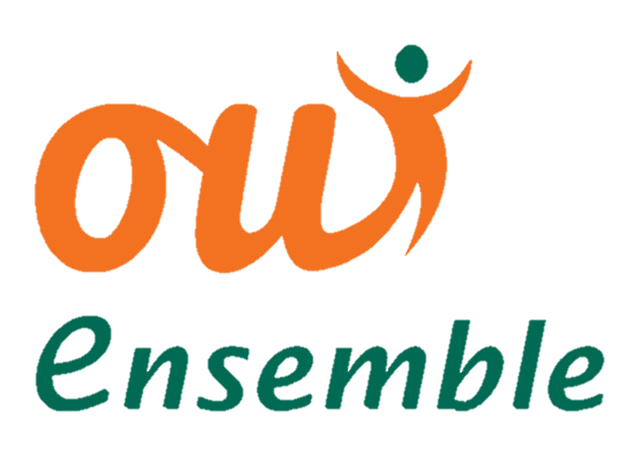 Evaluation France
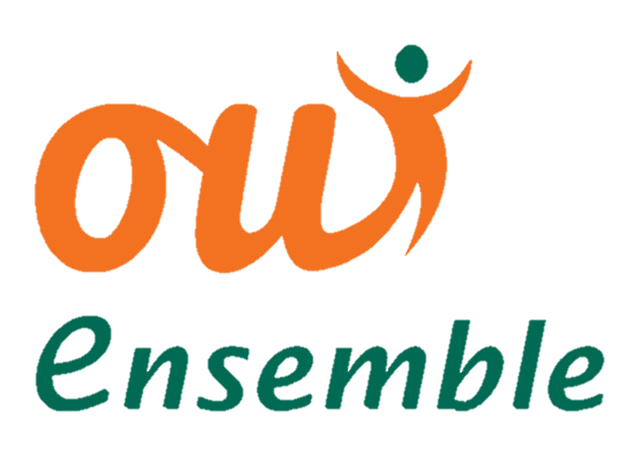 Expected results France
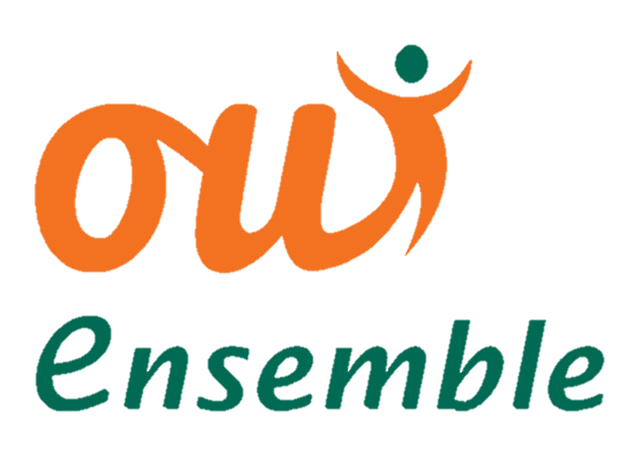 CONCEPT DEVELOPMENT
At the local, national et international level
In a dual network approach:
Yes Together is supported directly or indirectly by a variety of individuals and actors
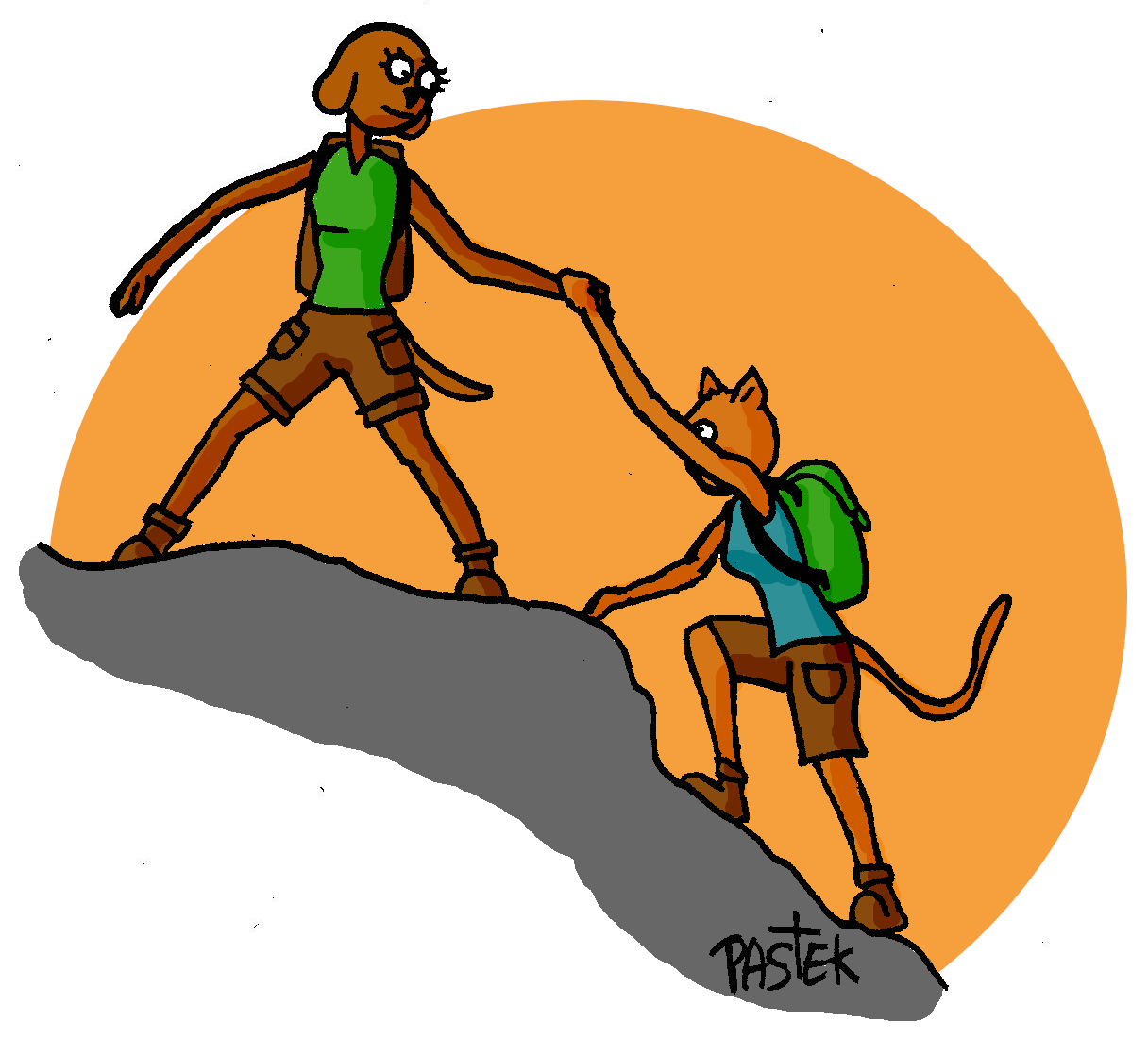 Yes Together is itself an actor that accompanies people and projects
Join us!
Website: www.oui-ensemble.org
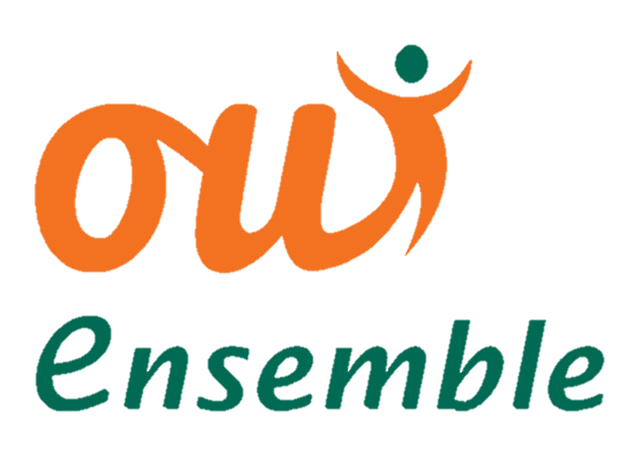 « To be a man is precisely to be responsible… It is to feel, by laying one's stone, that one is contributing to building the world. »

Antoine de Saint-Exupery
Thank you
Contact: asso.ouiensemble@gmail.com